Знаешь ли ты своё село?
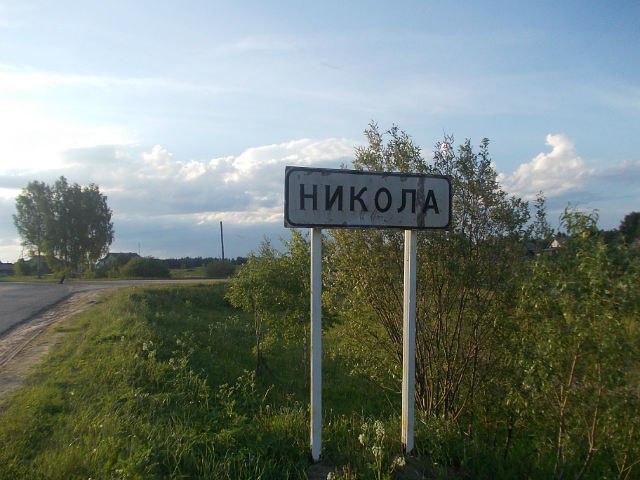 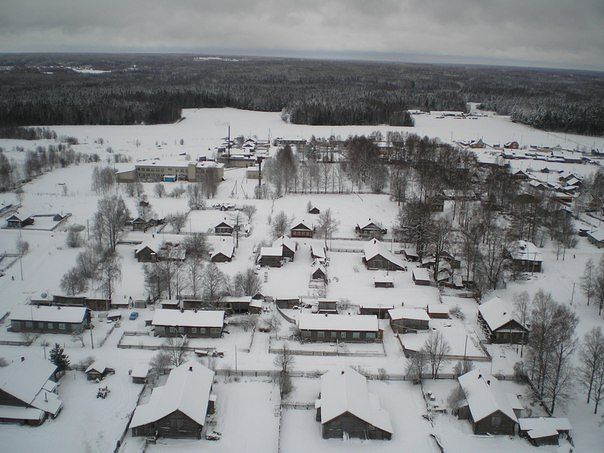 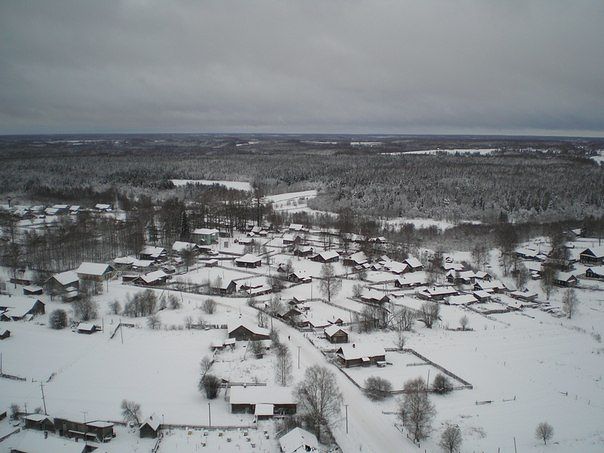 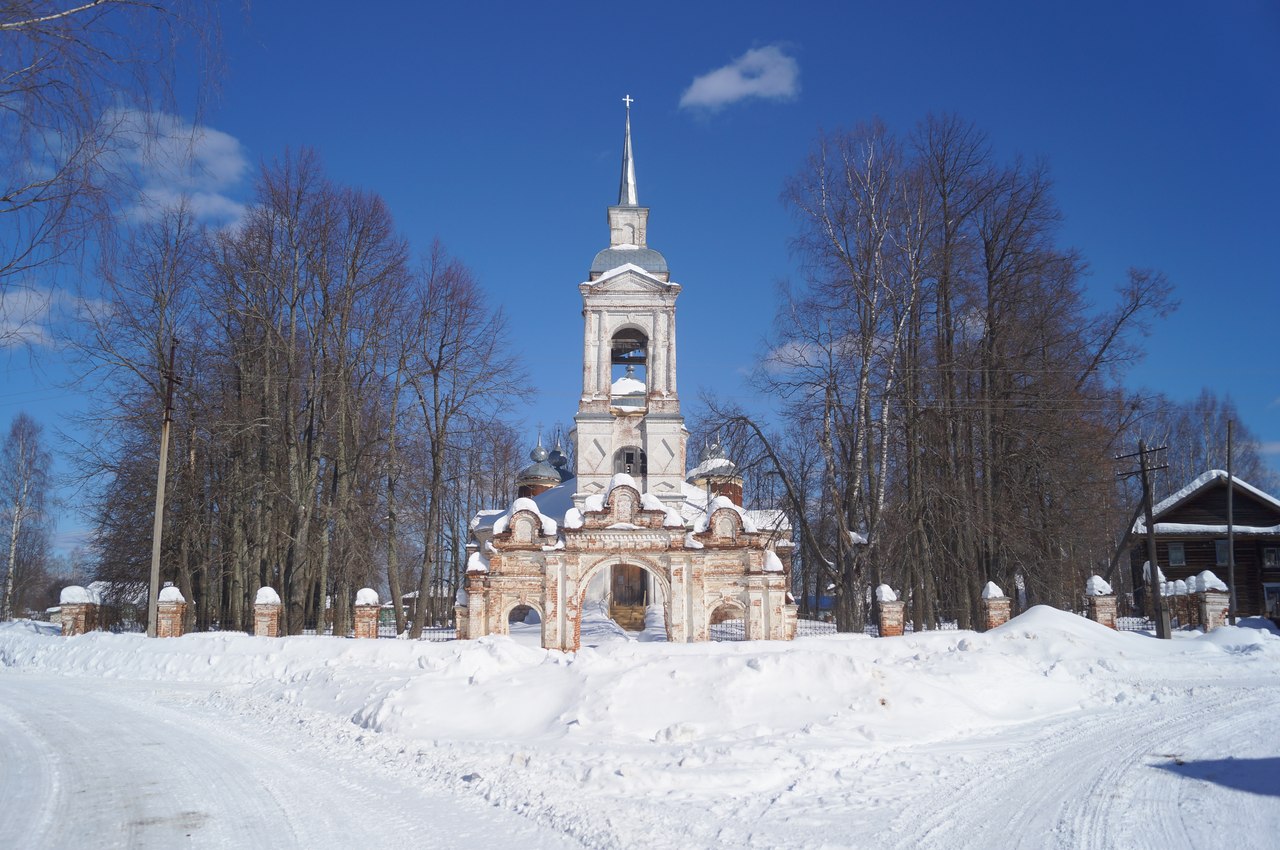 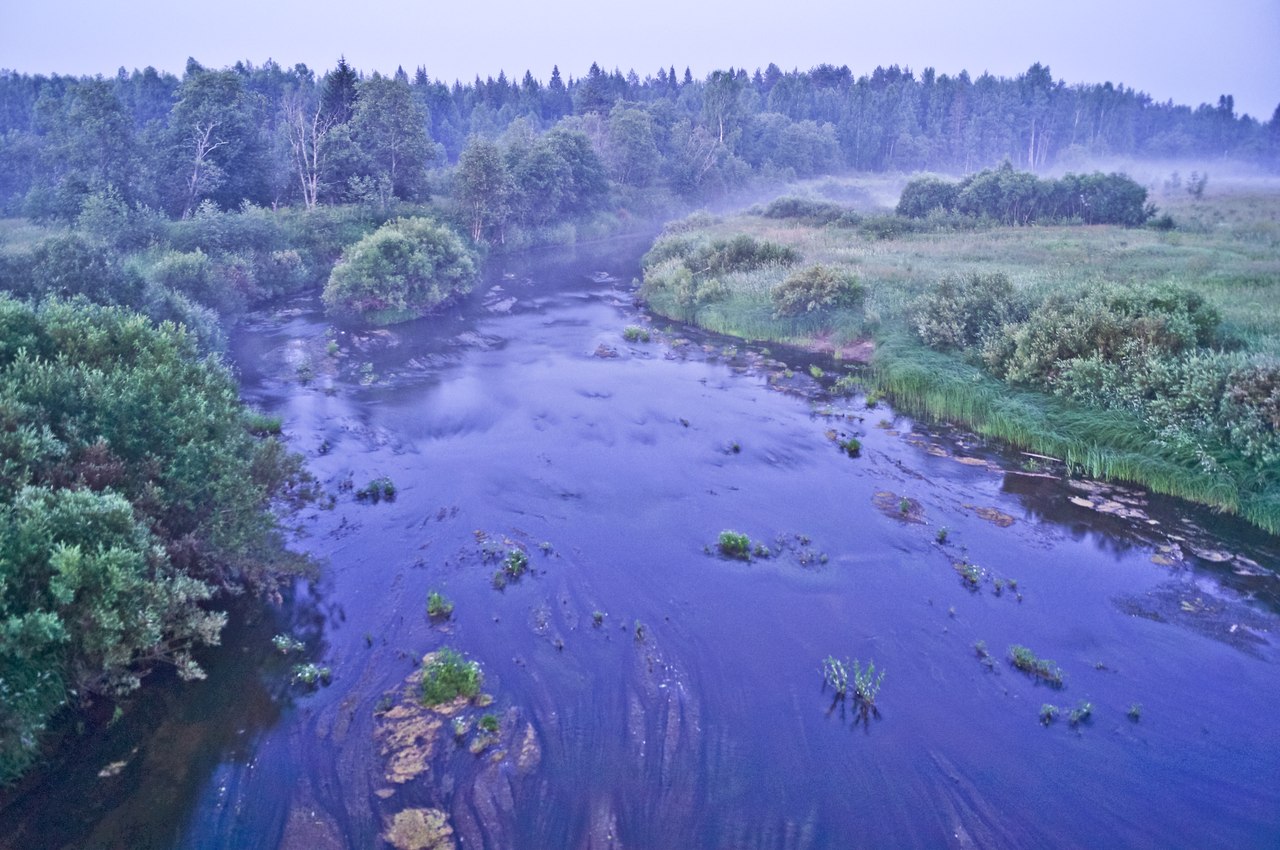 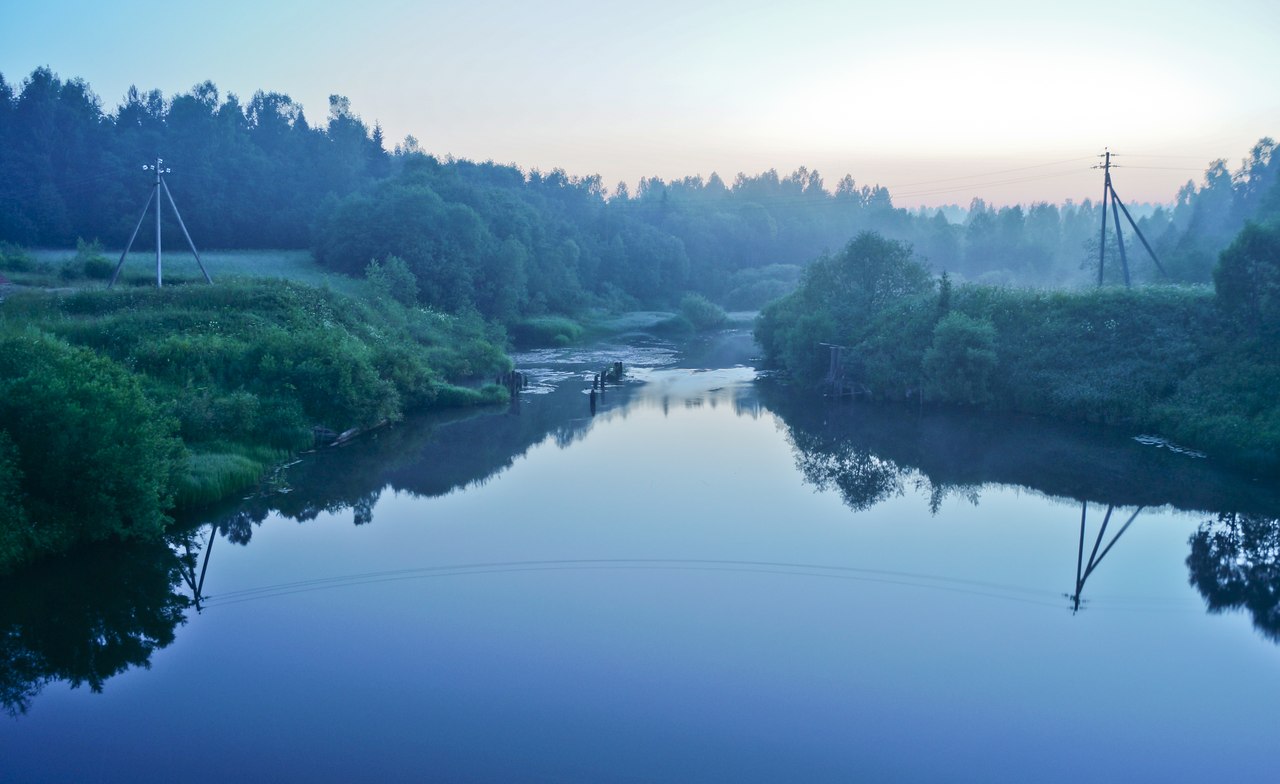 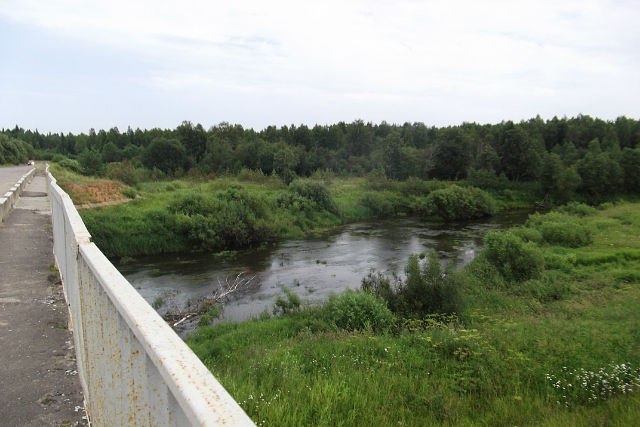 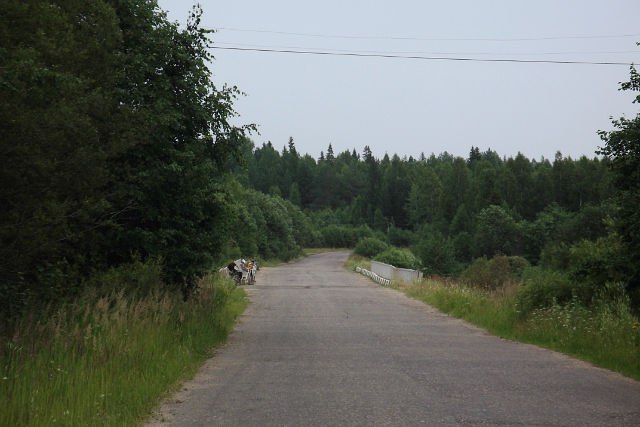 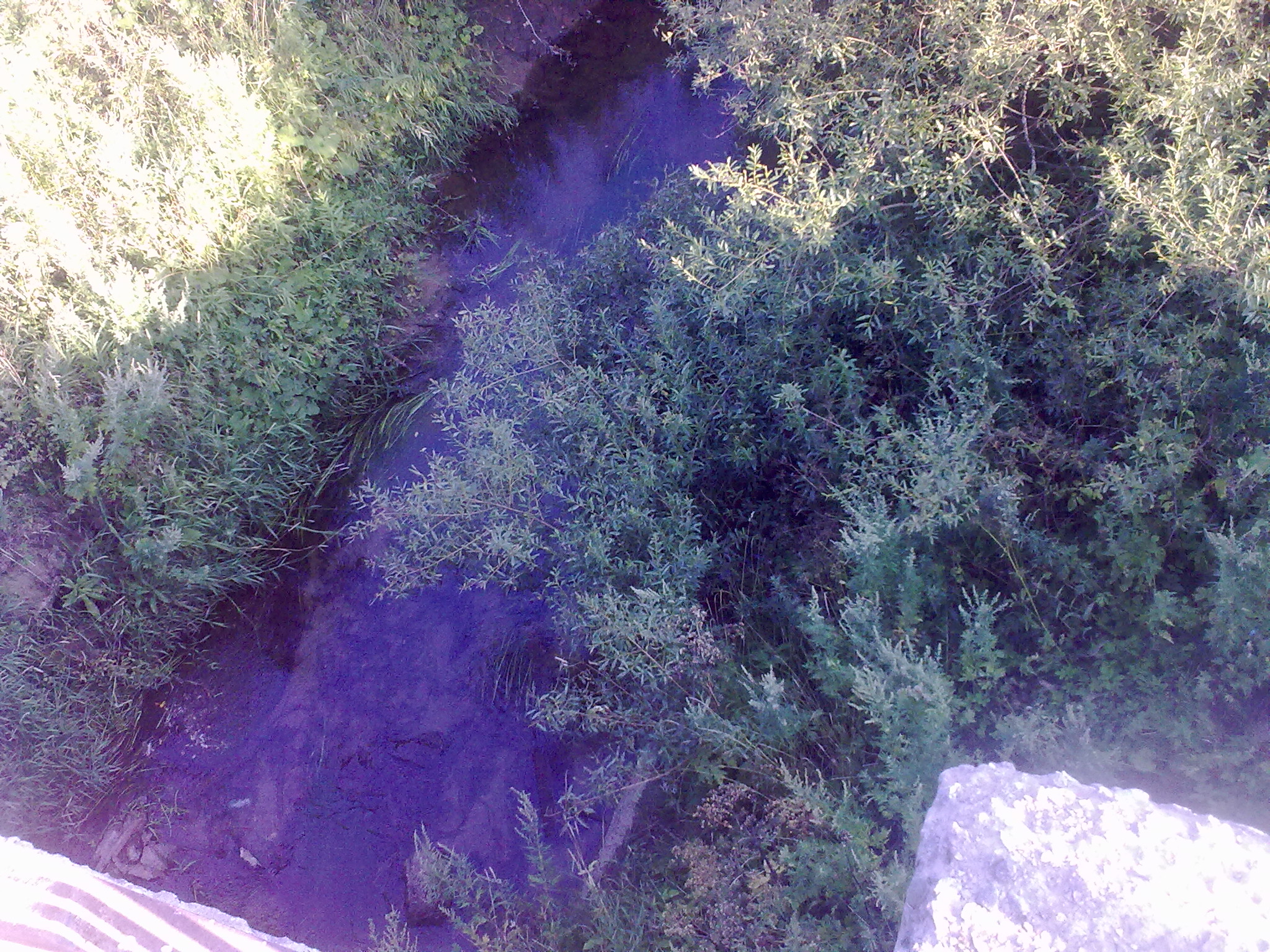 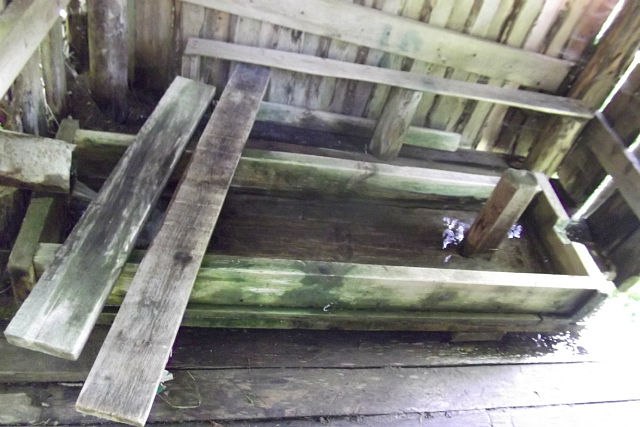 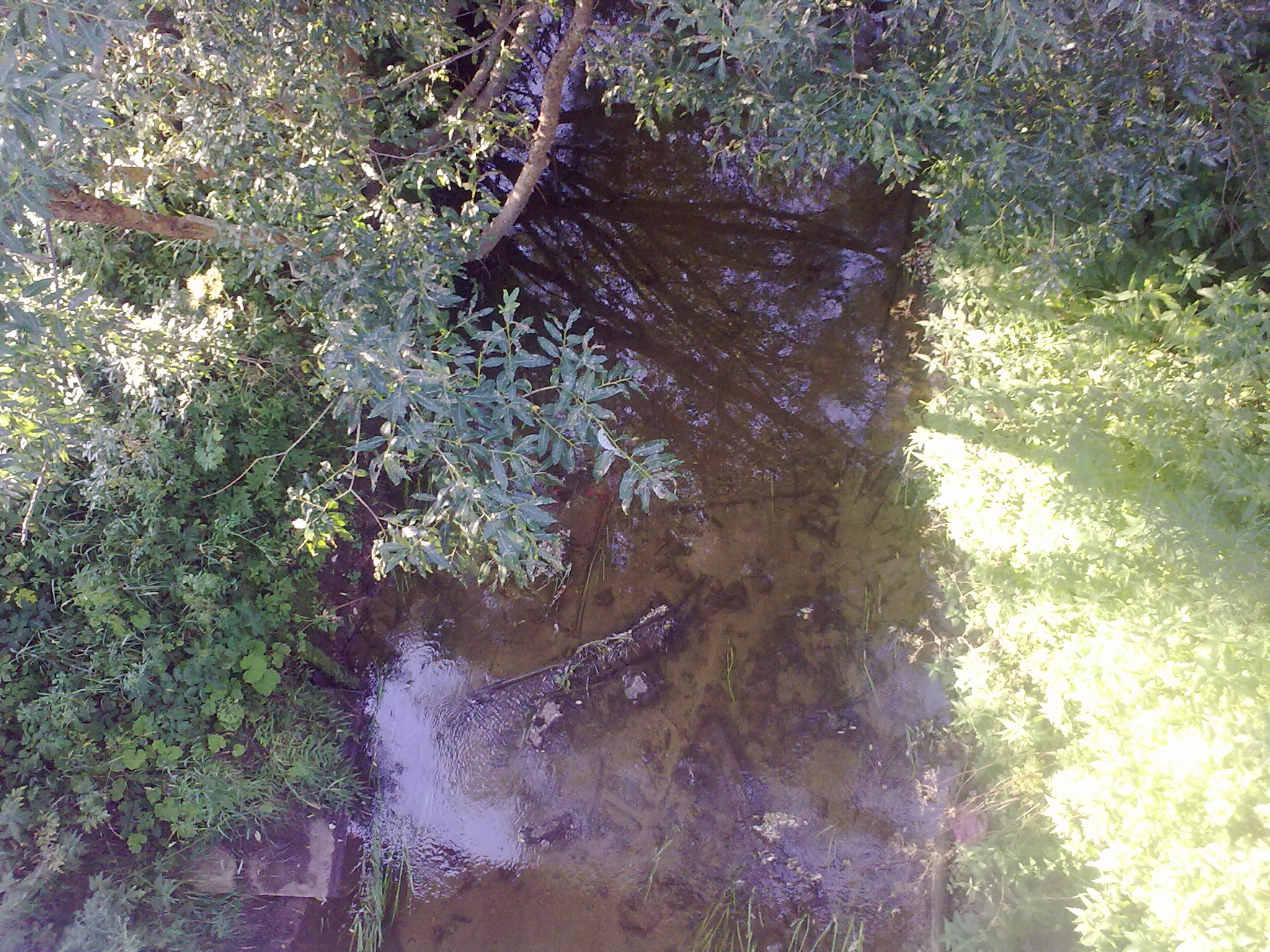 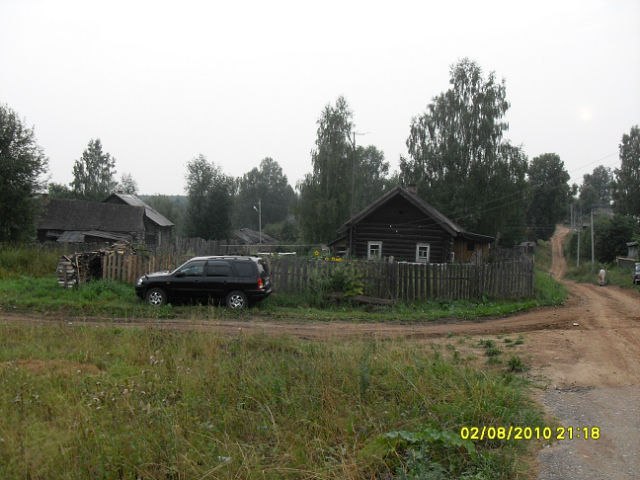 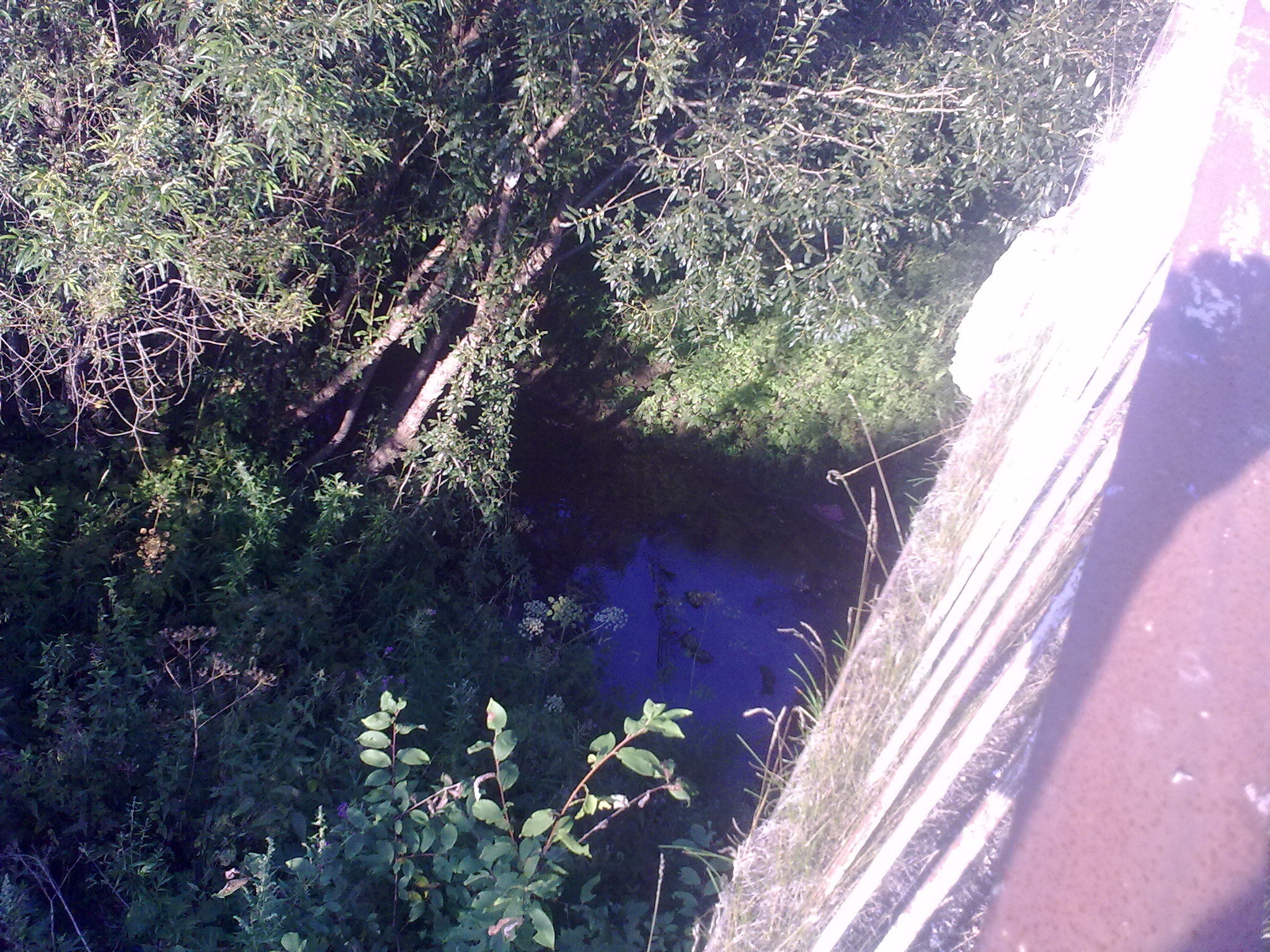 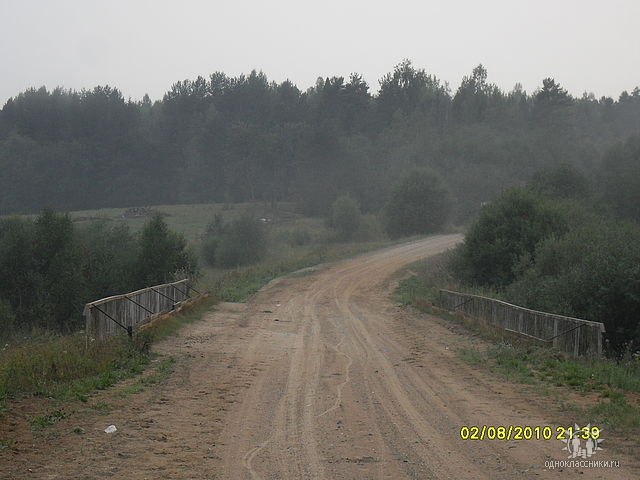 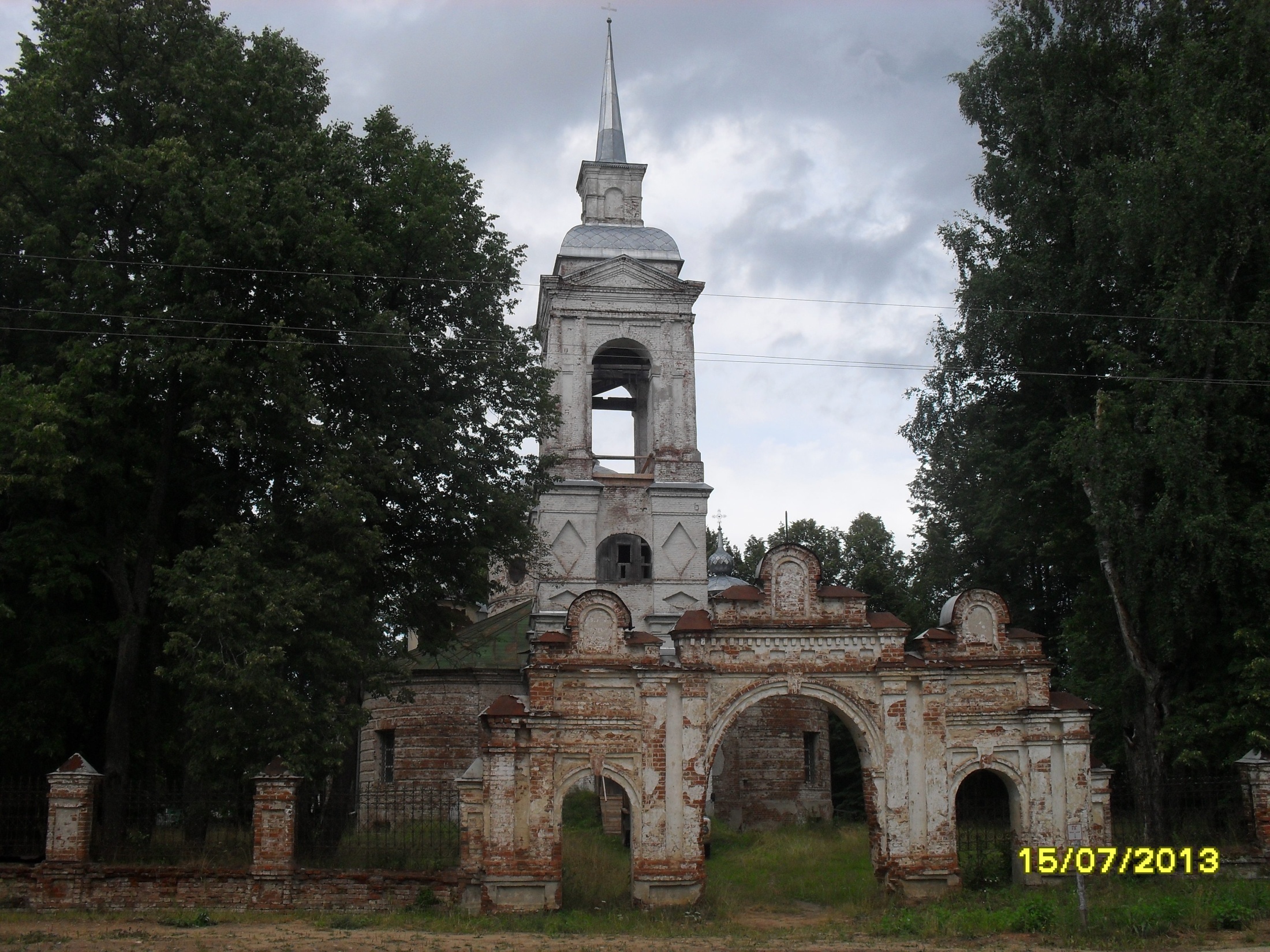 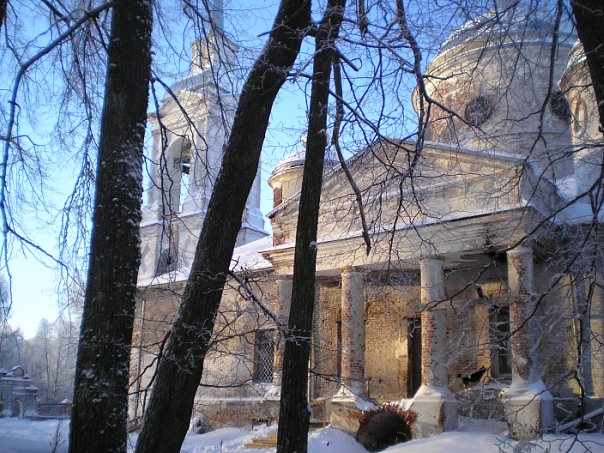 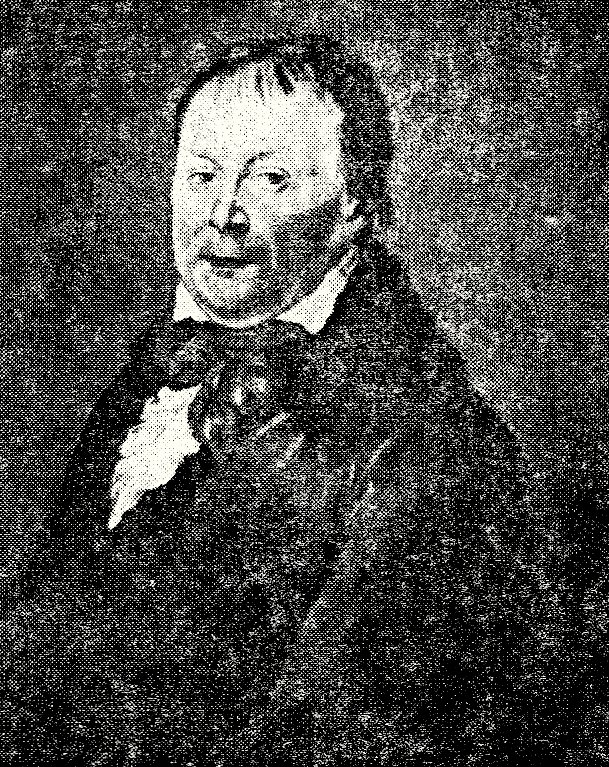 Граф Иван Андреевич Толстой (1747-1818г.)
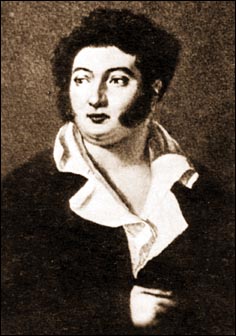 В жизни мрачной и презренной 
Был он долго погружен, 
Долго все концы вселенной 
Осквернял развратом он. 
Но, исправясь понемногу, 
Он загладил свой позор, 
И теперь он — слава богу — 
Только что картежный вор.  
         А.С. Пушкин.
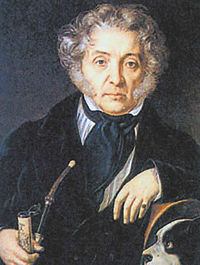 Федор Иванович Толстой Американец 17 февраля 1782 года - 5 ноября 1846 года. художник Рерих
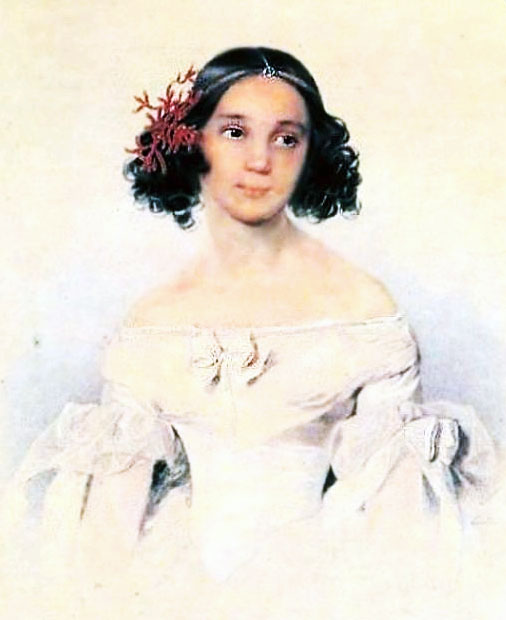 Сара Толстая, юная поэтесса, 
дочь графа Федора Ивановича Толстого - Американца
Граф Януарий Иванович Толстой, 
кологривский помещик( неизвестный художник)
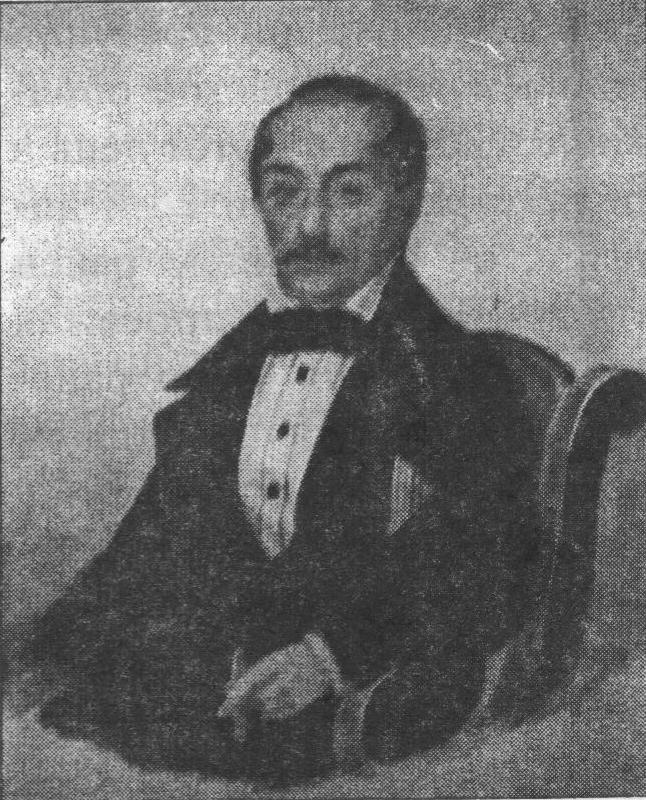 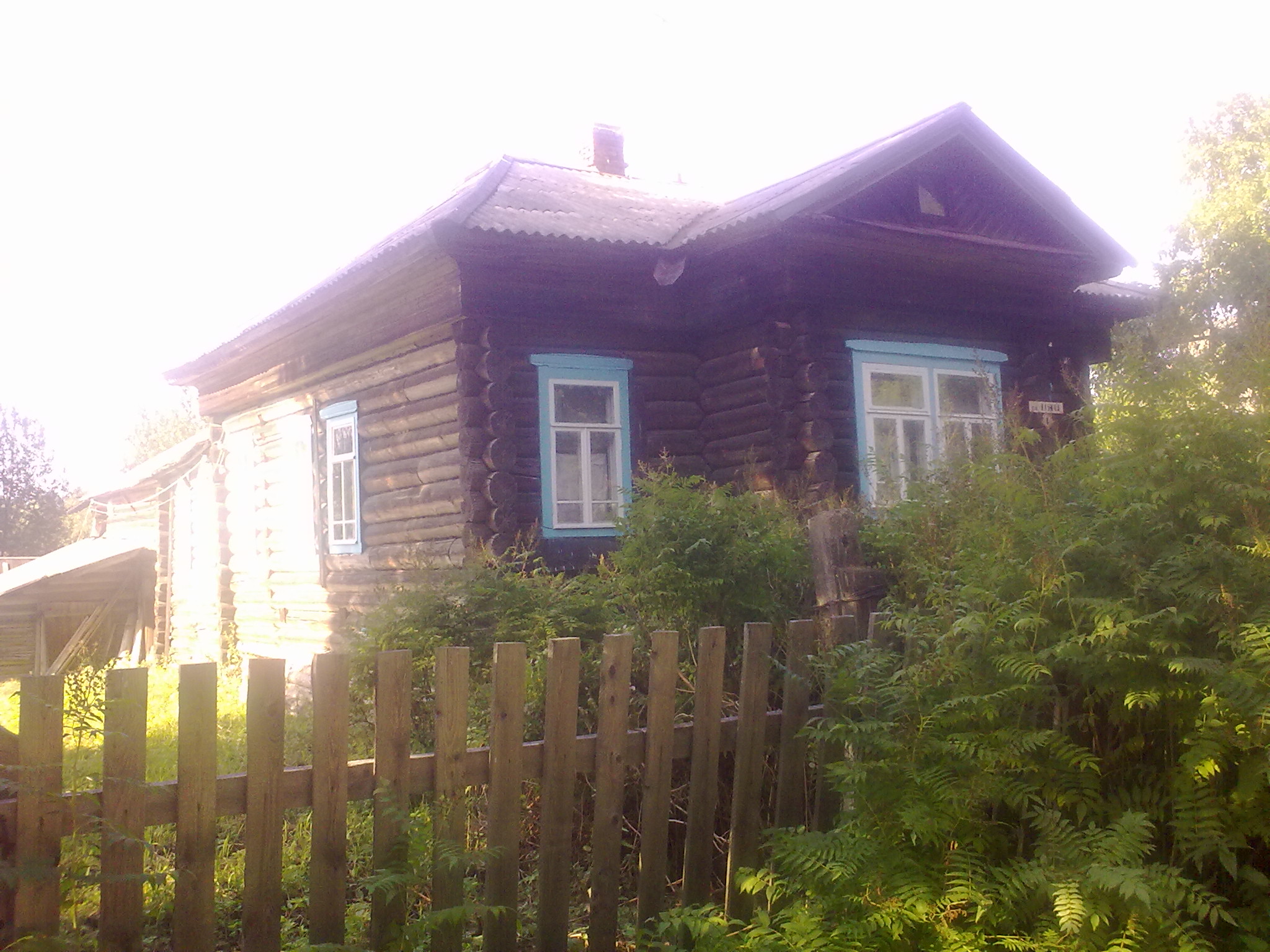 Мария Лопухина (графиня Толстая), 
портрет художника Боровиковского В.Л.
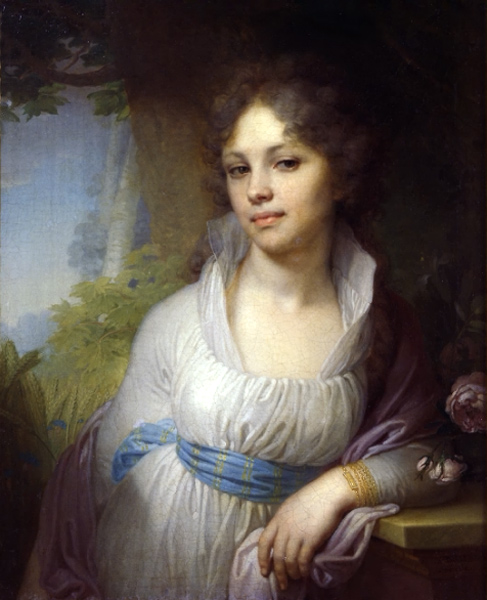 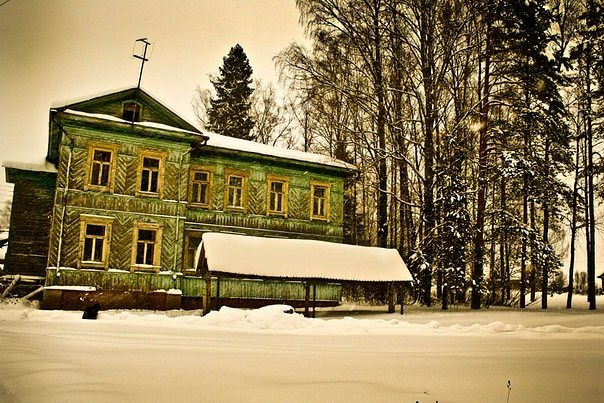 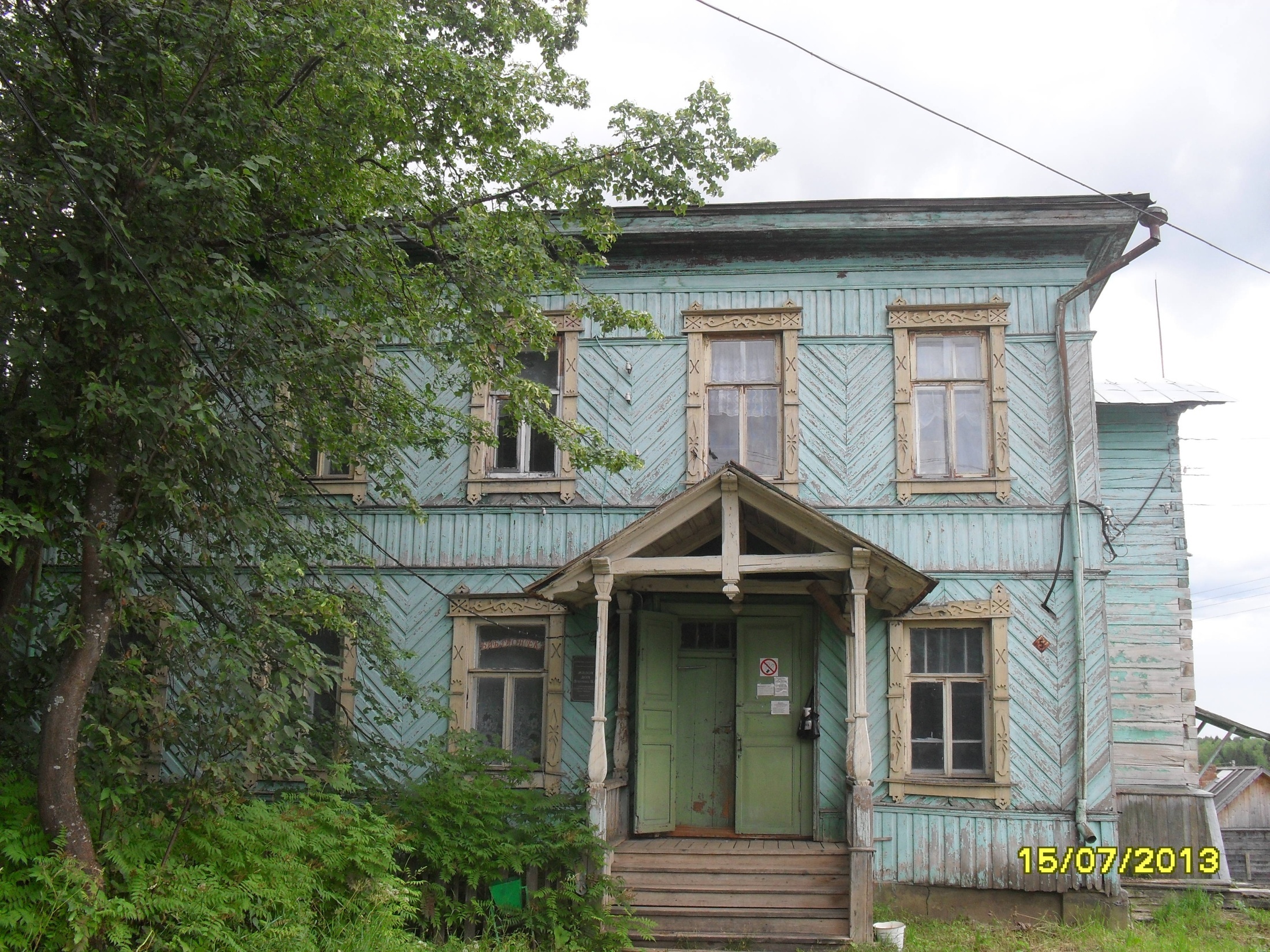 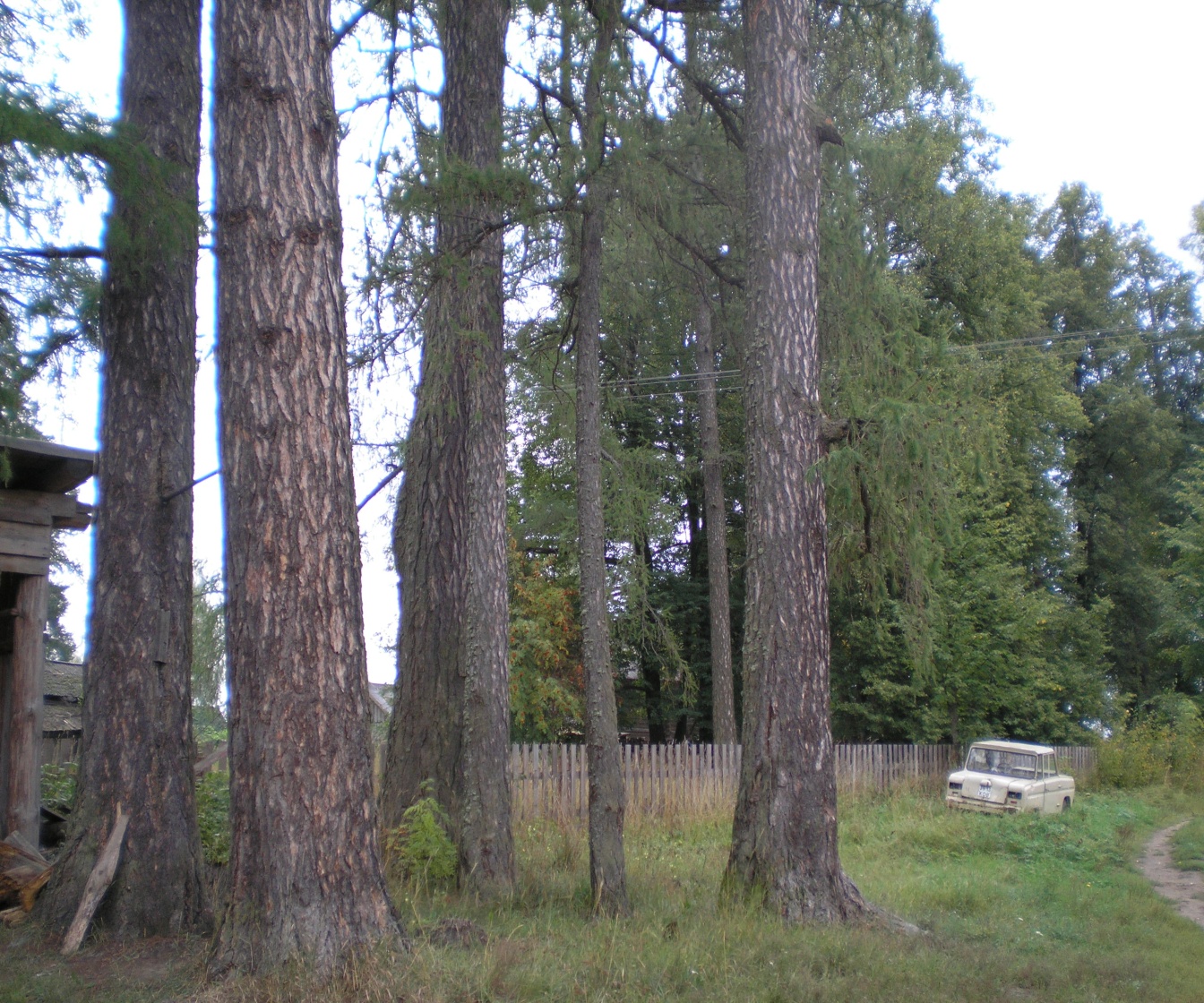 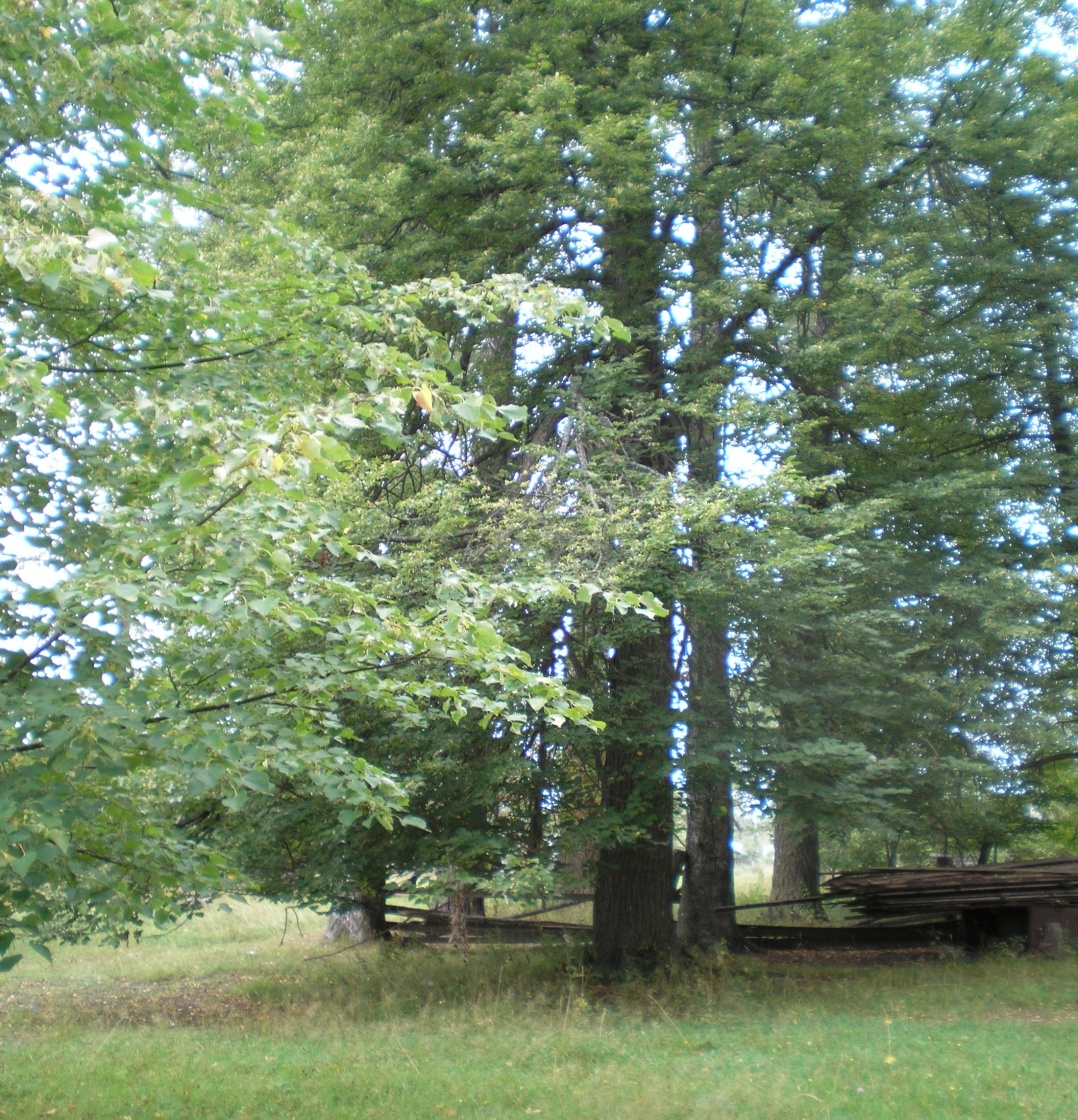 Графский парк  из лип в селе Никола.
Фото 2007г.
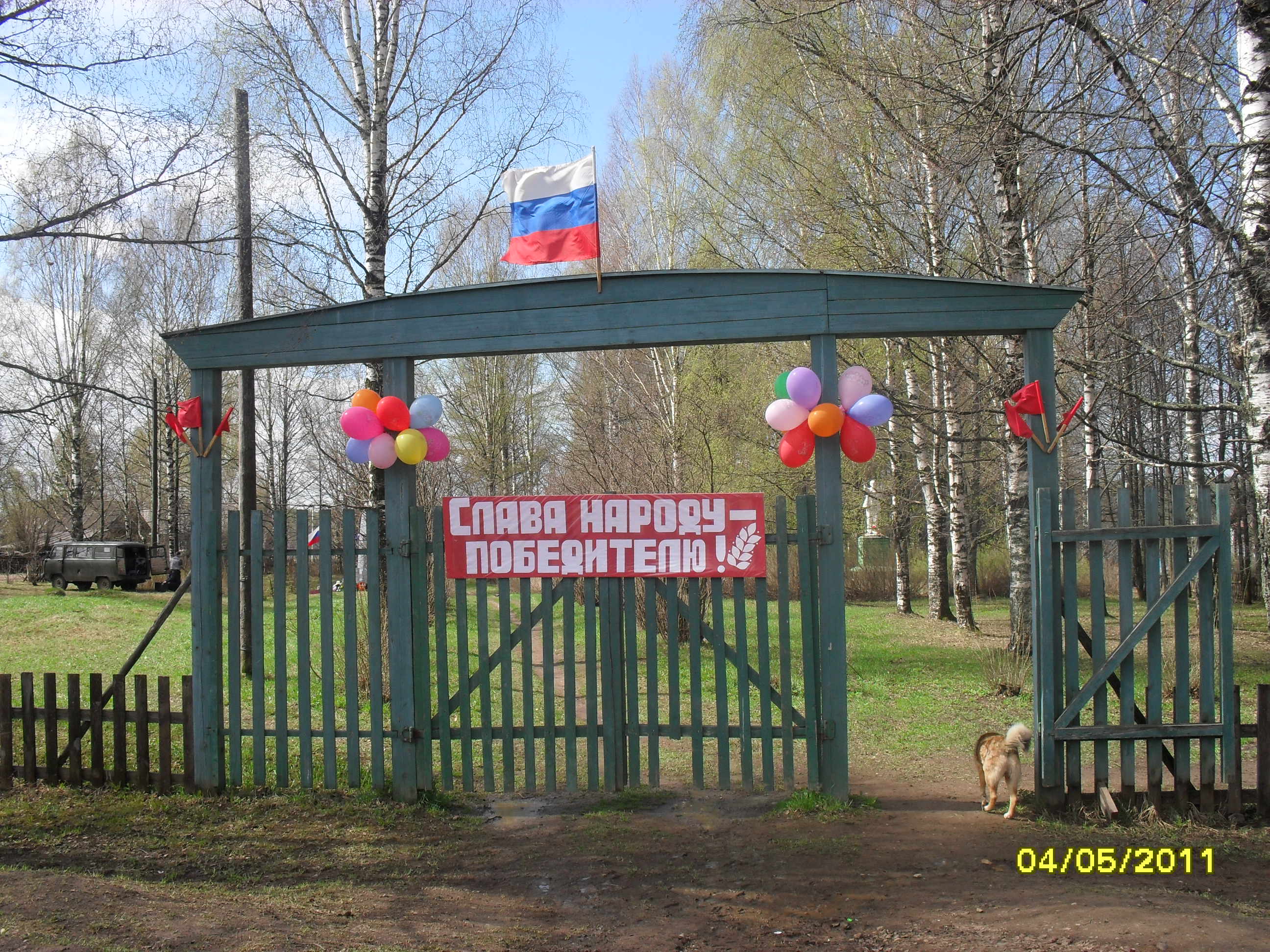 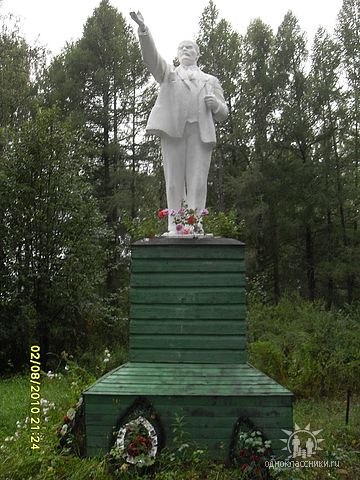 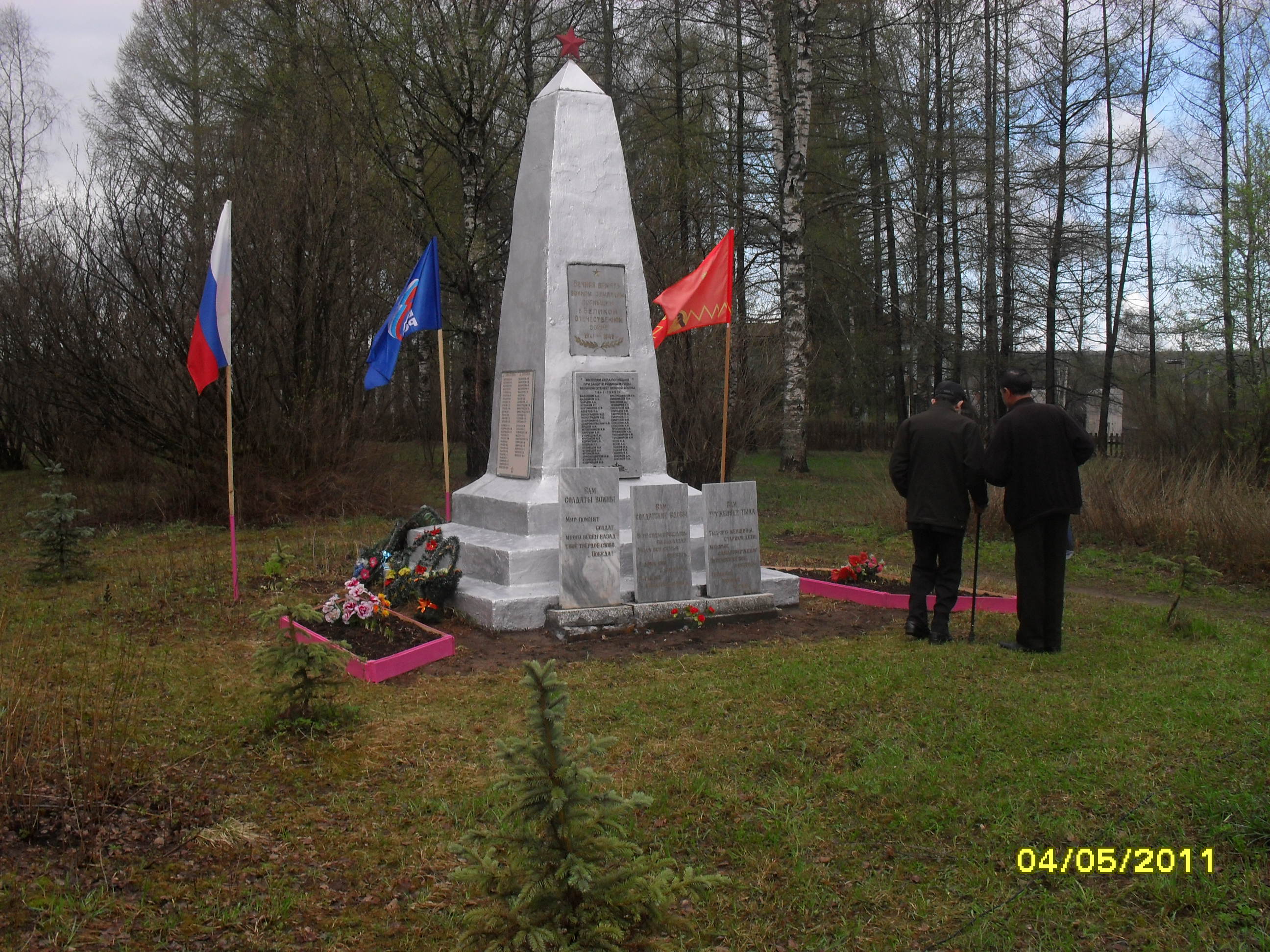 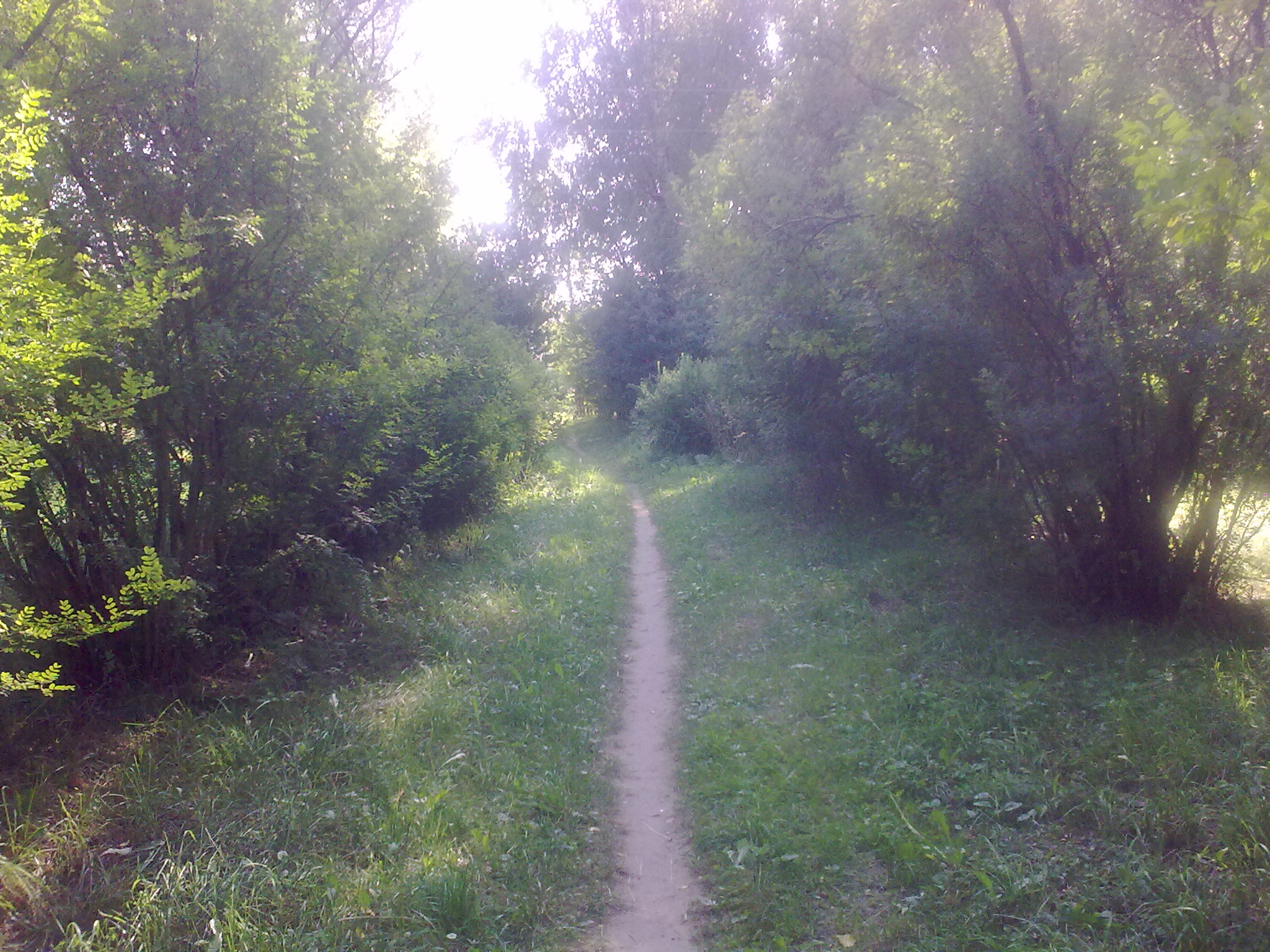 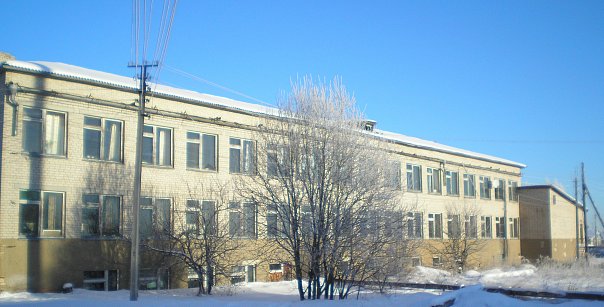 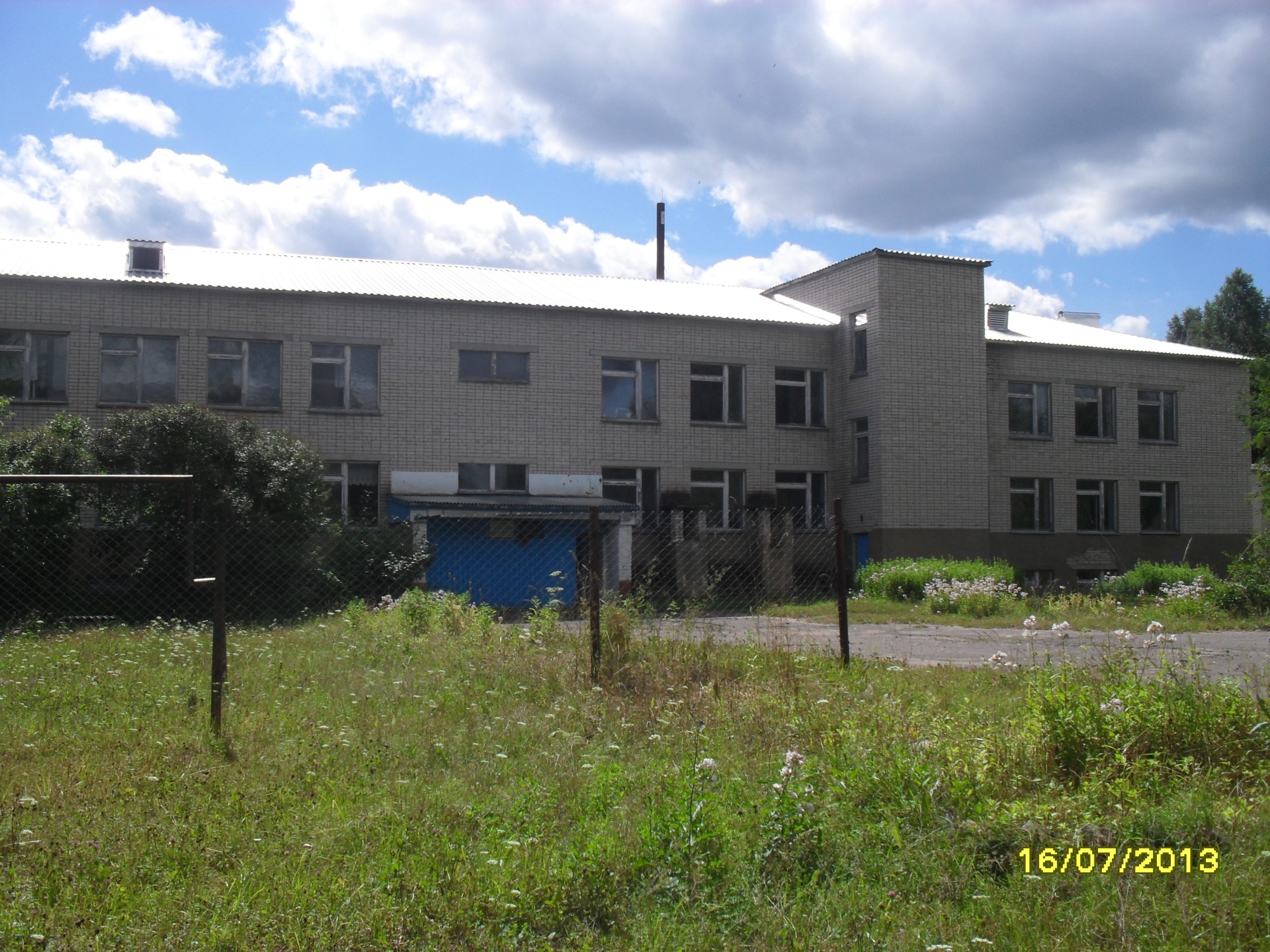 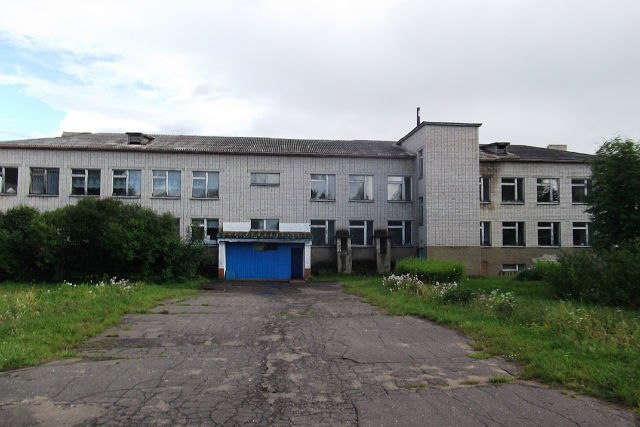 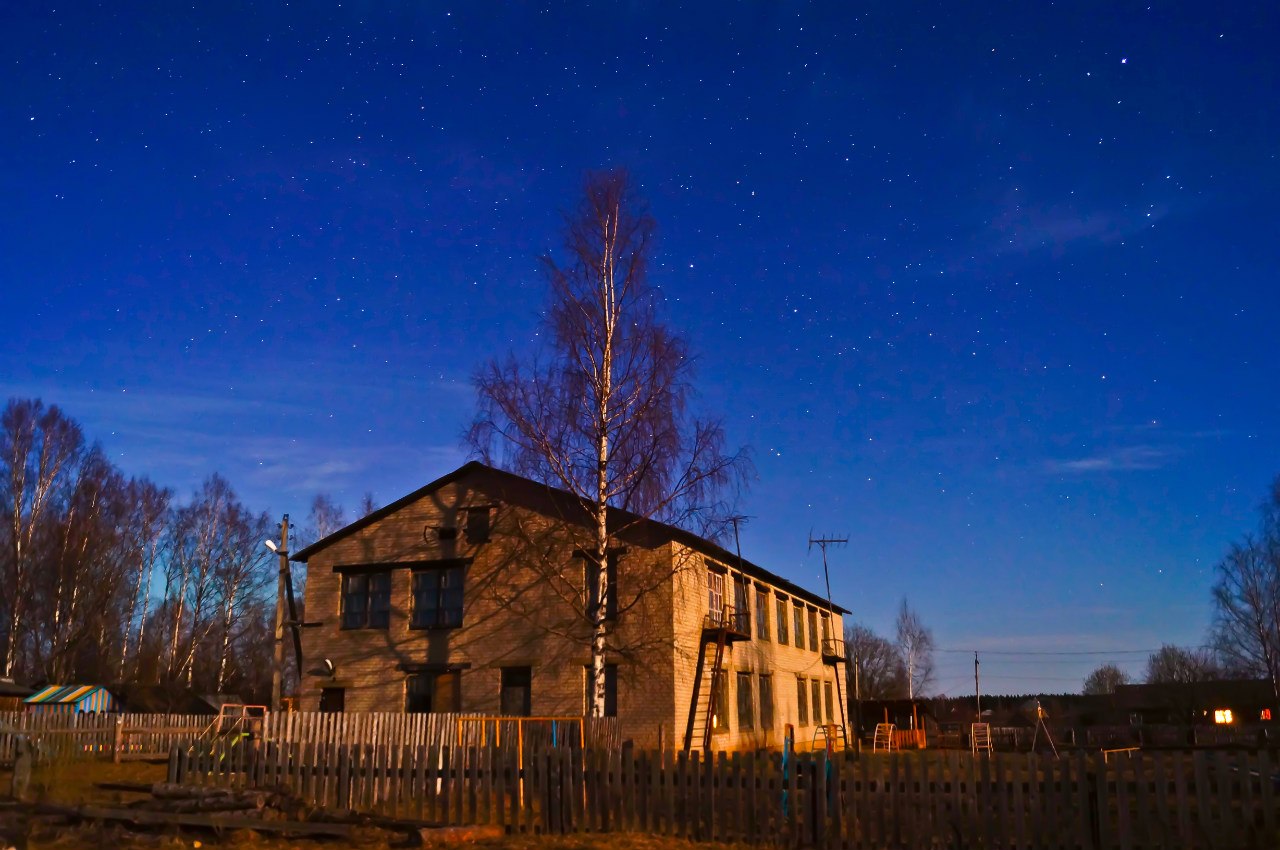 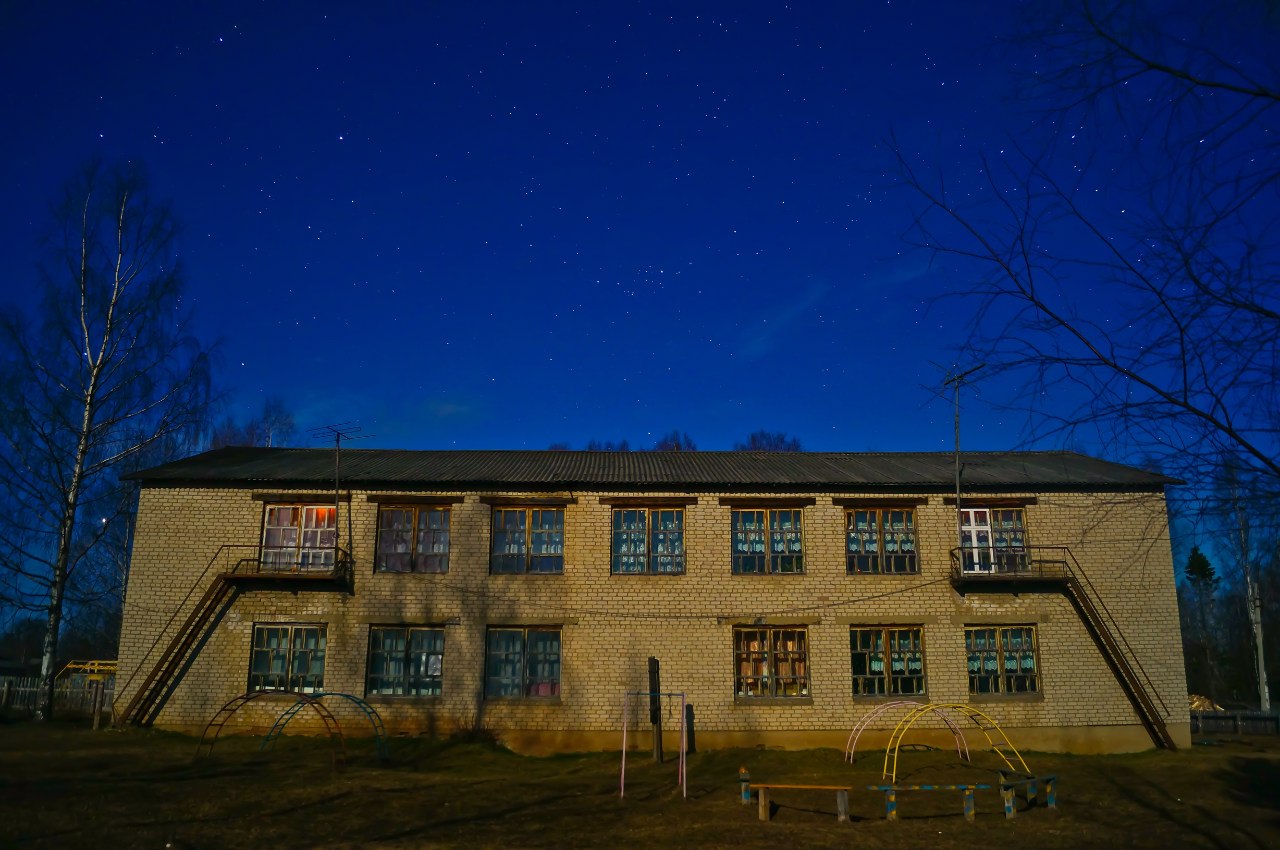 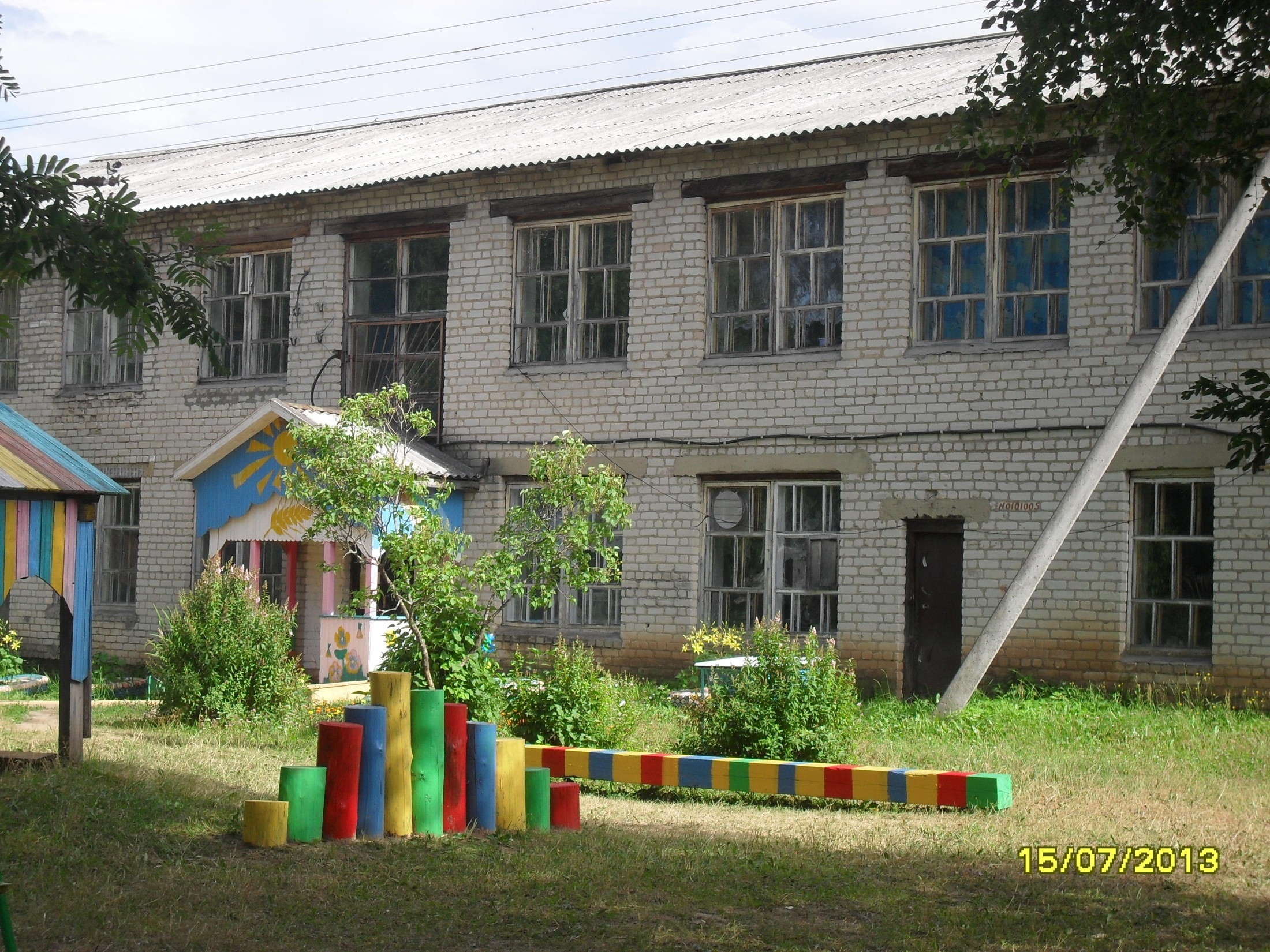 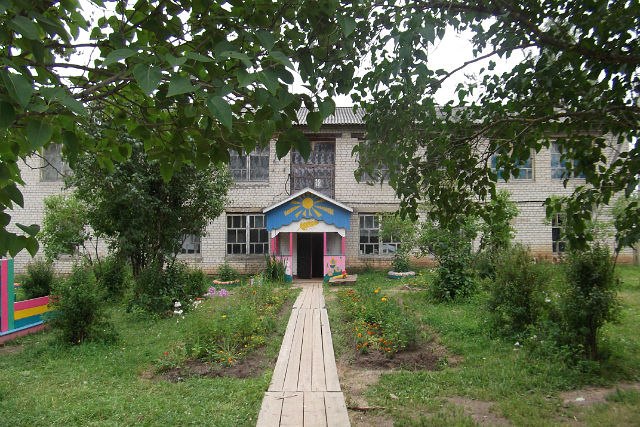 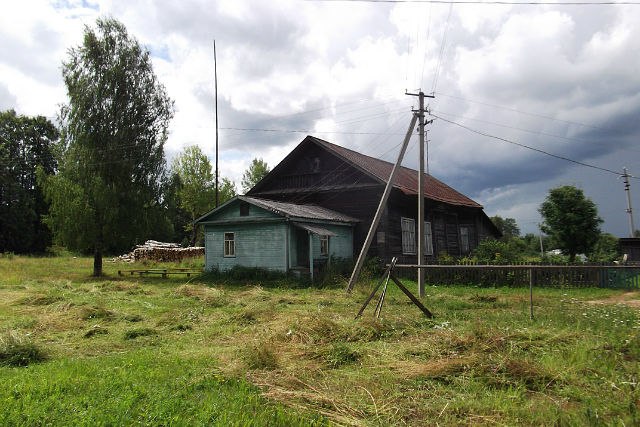 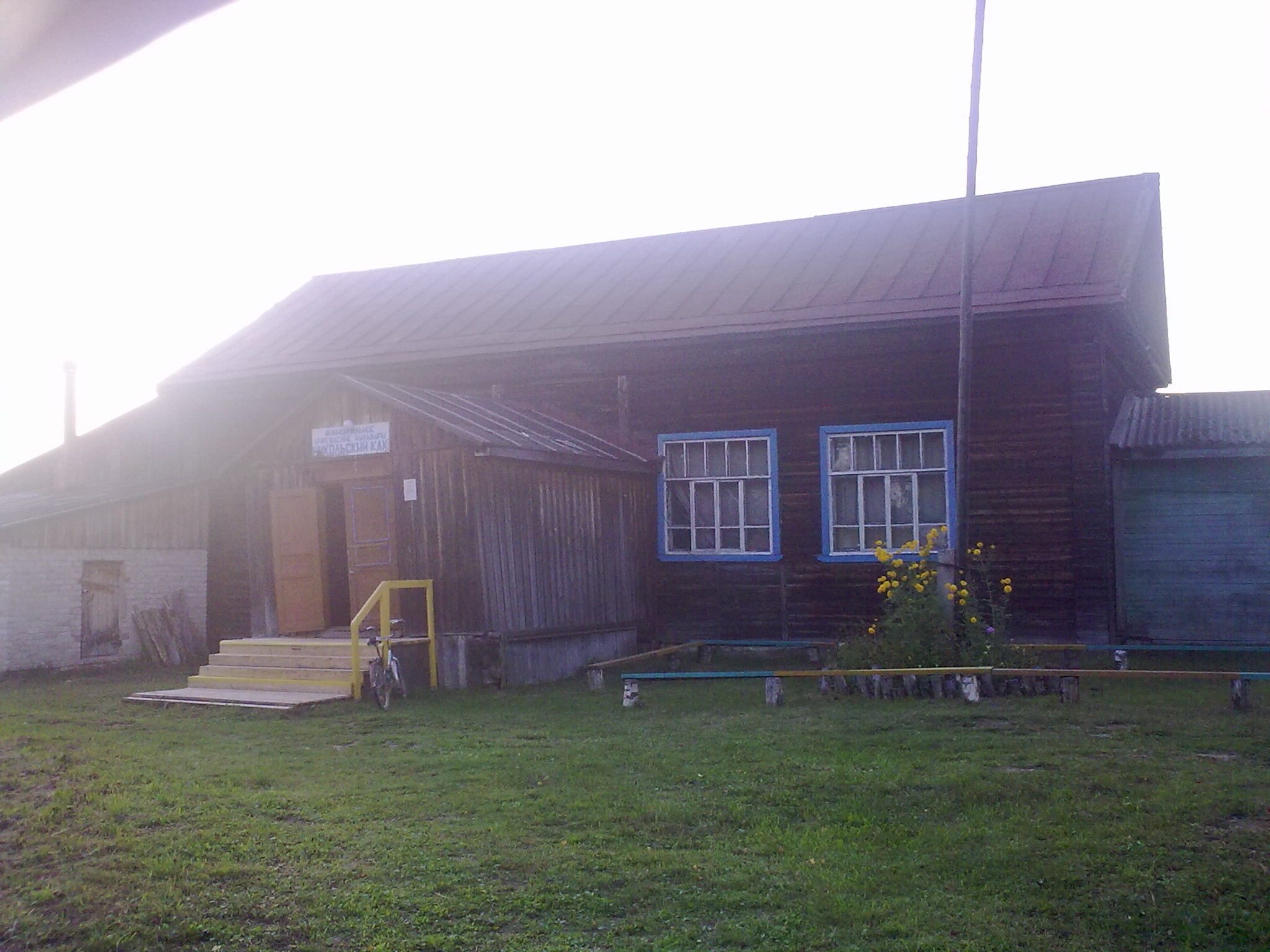 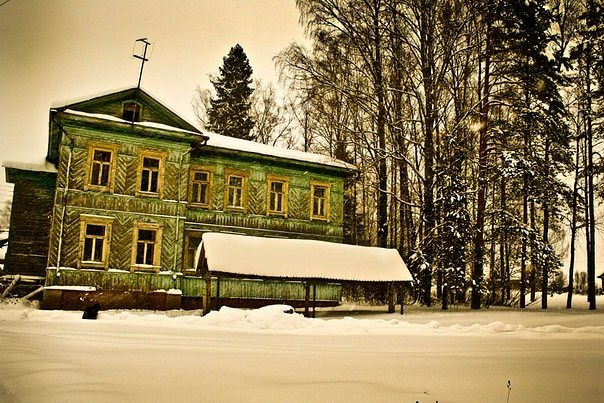 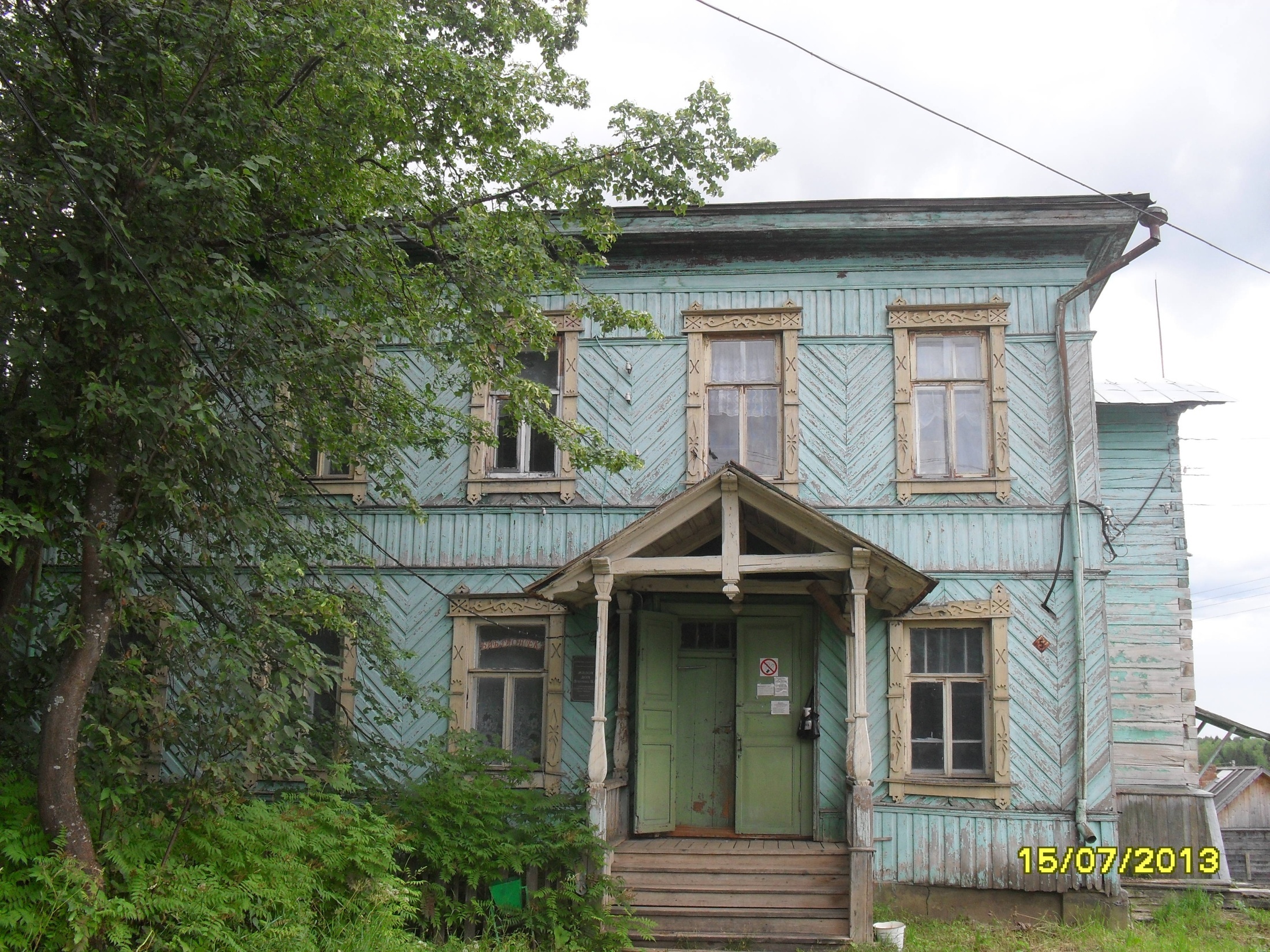 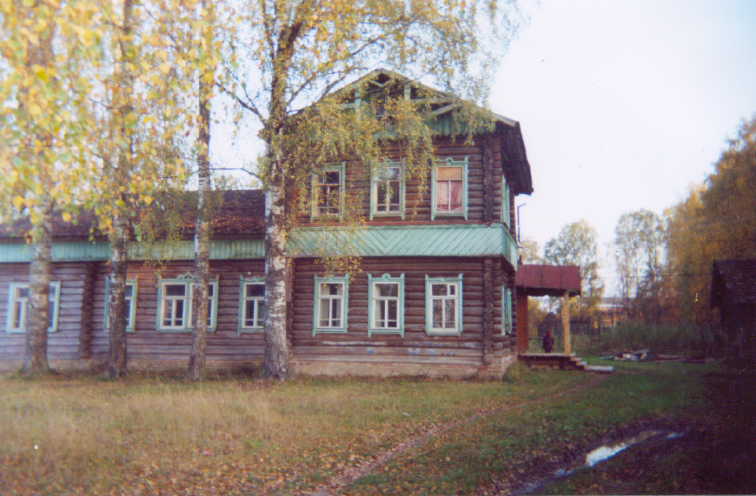 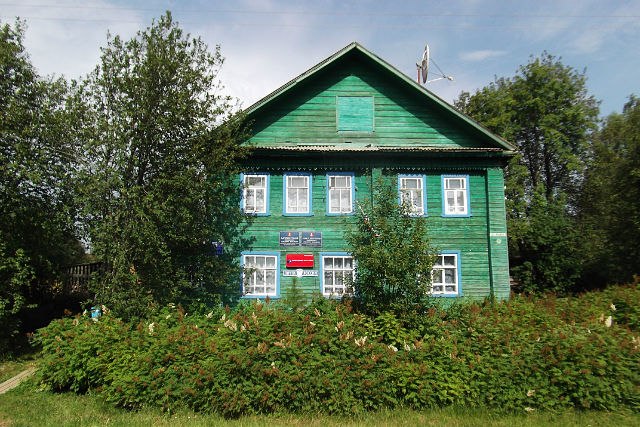 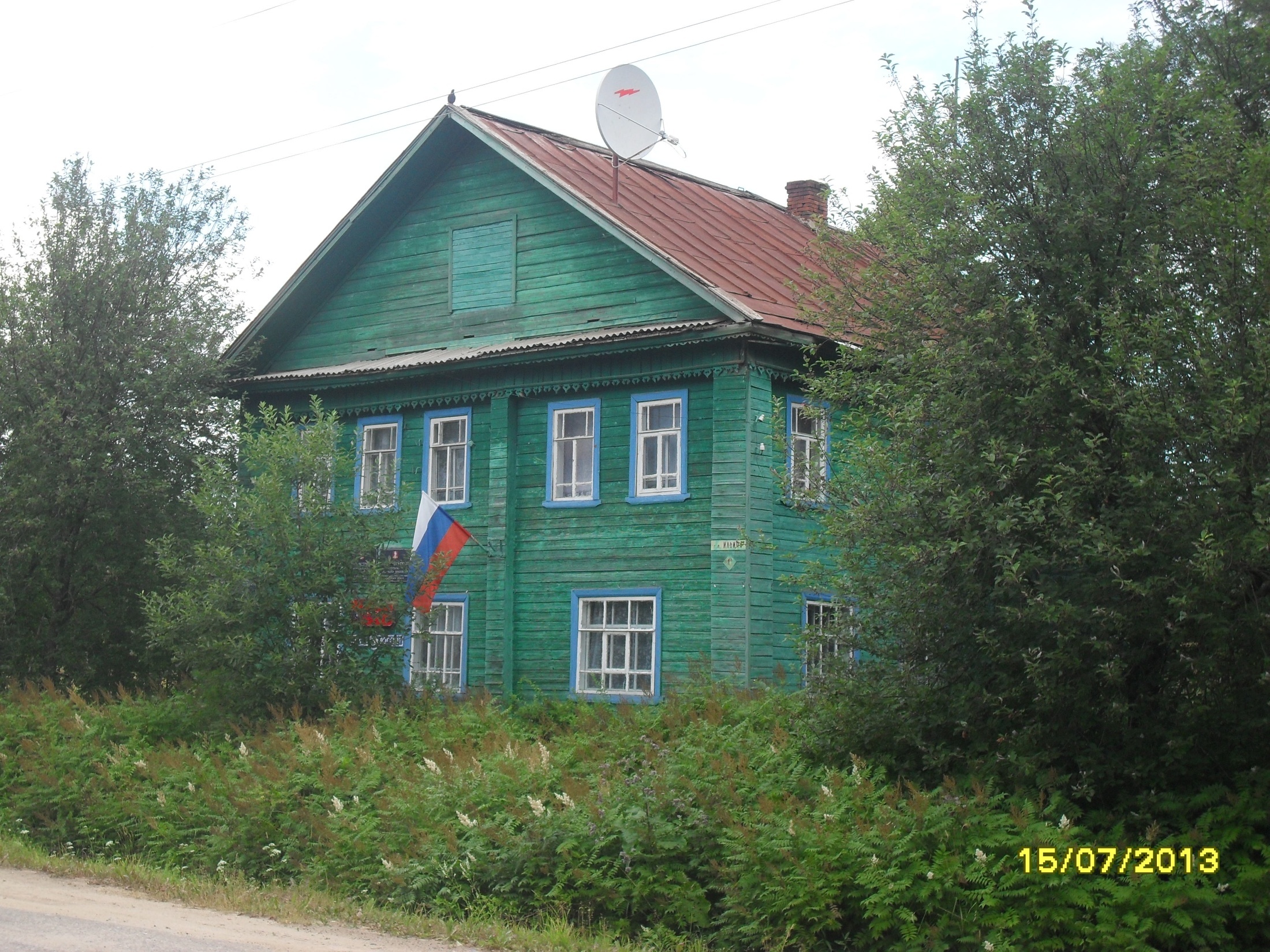 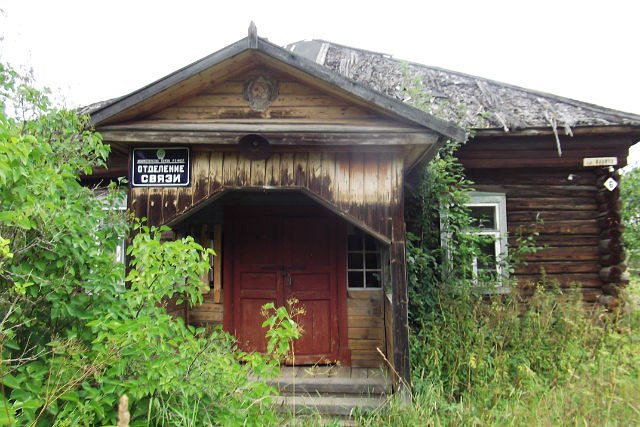 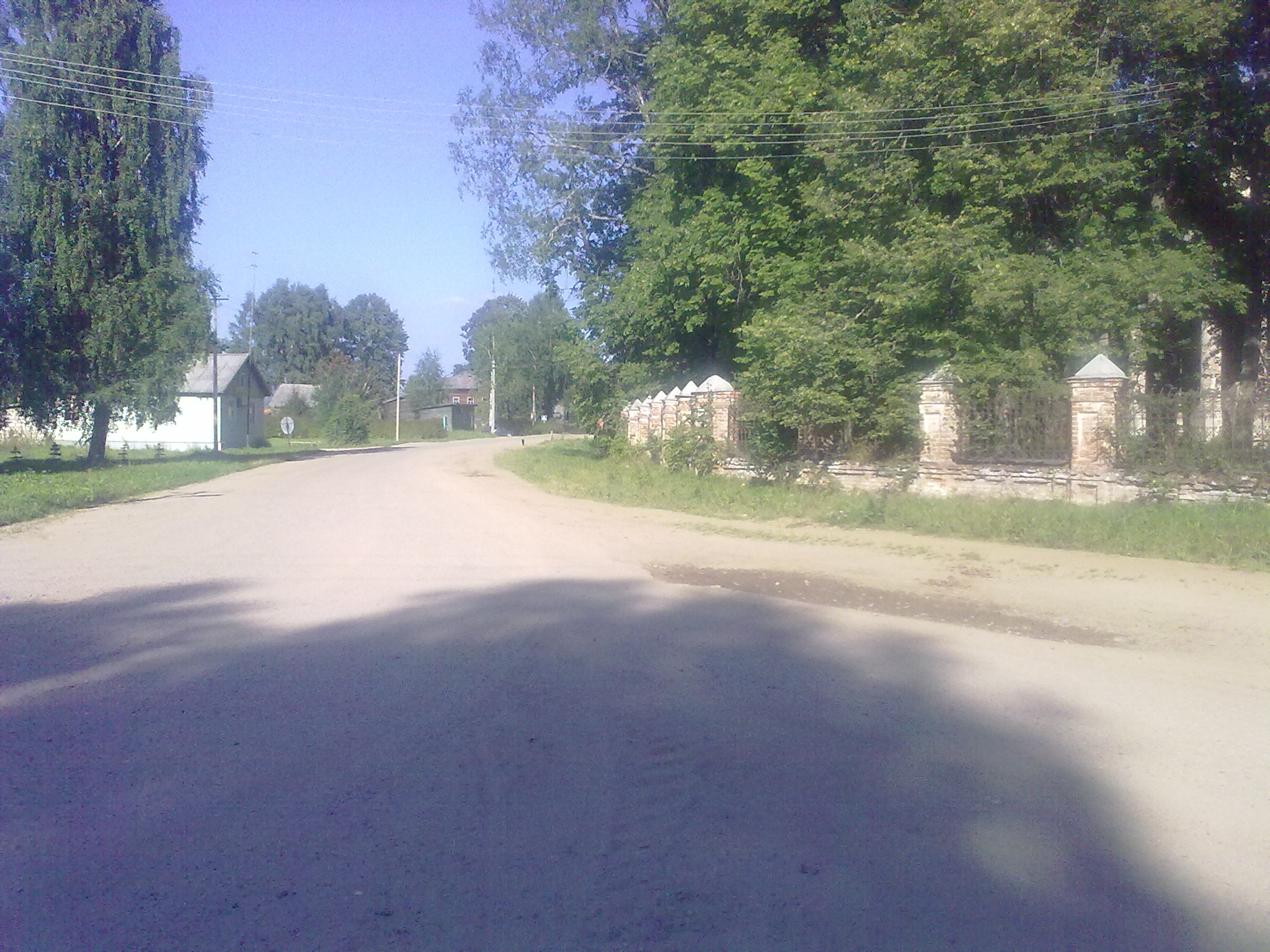 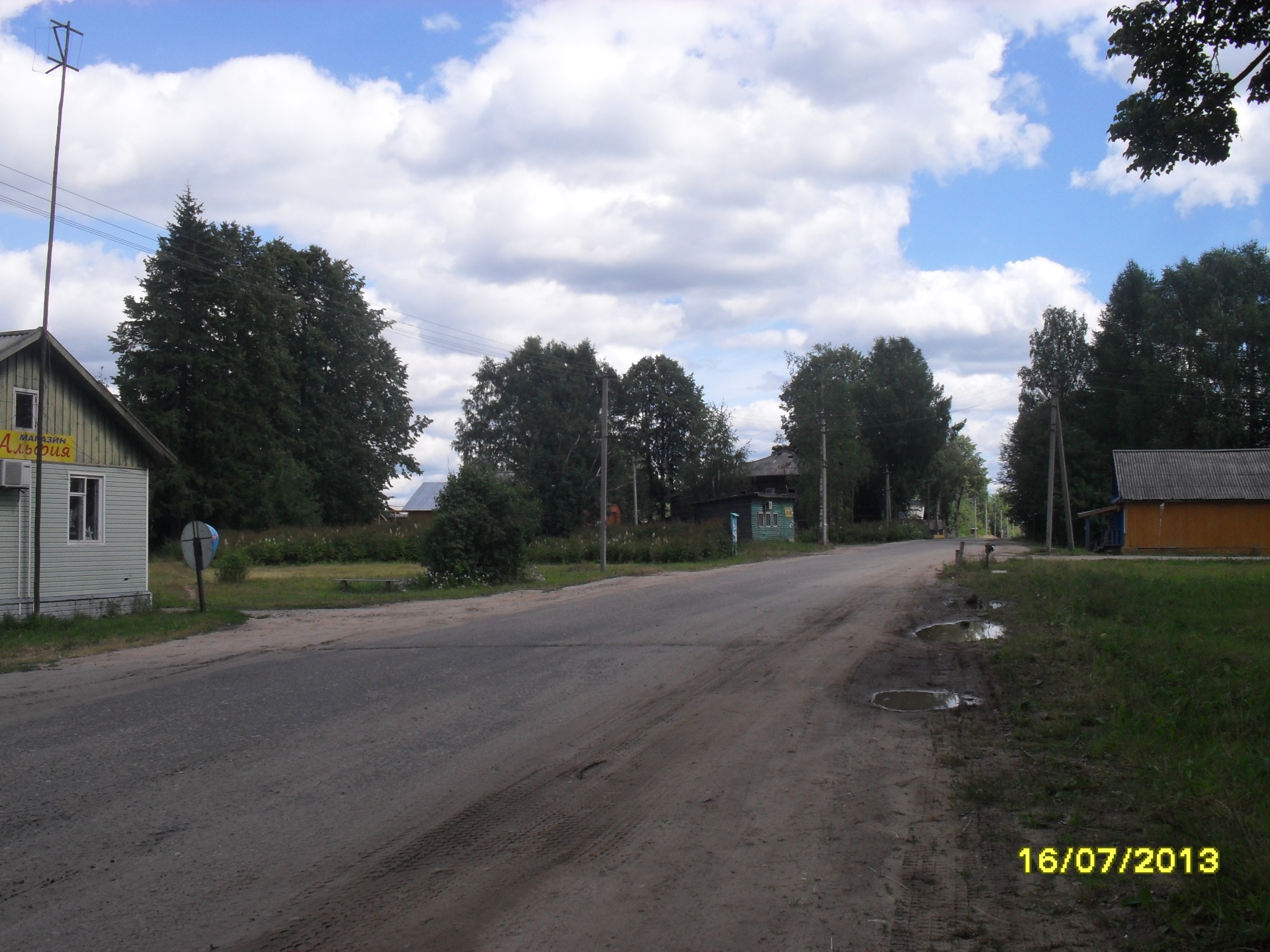 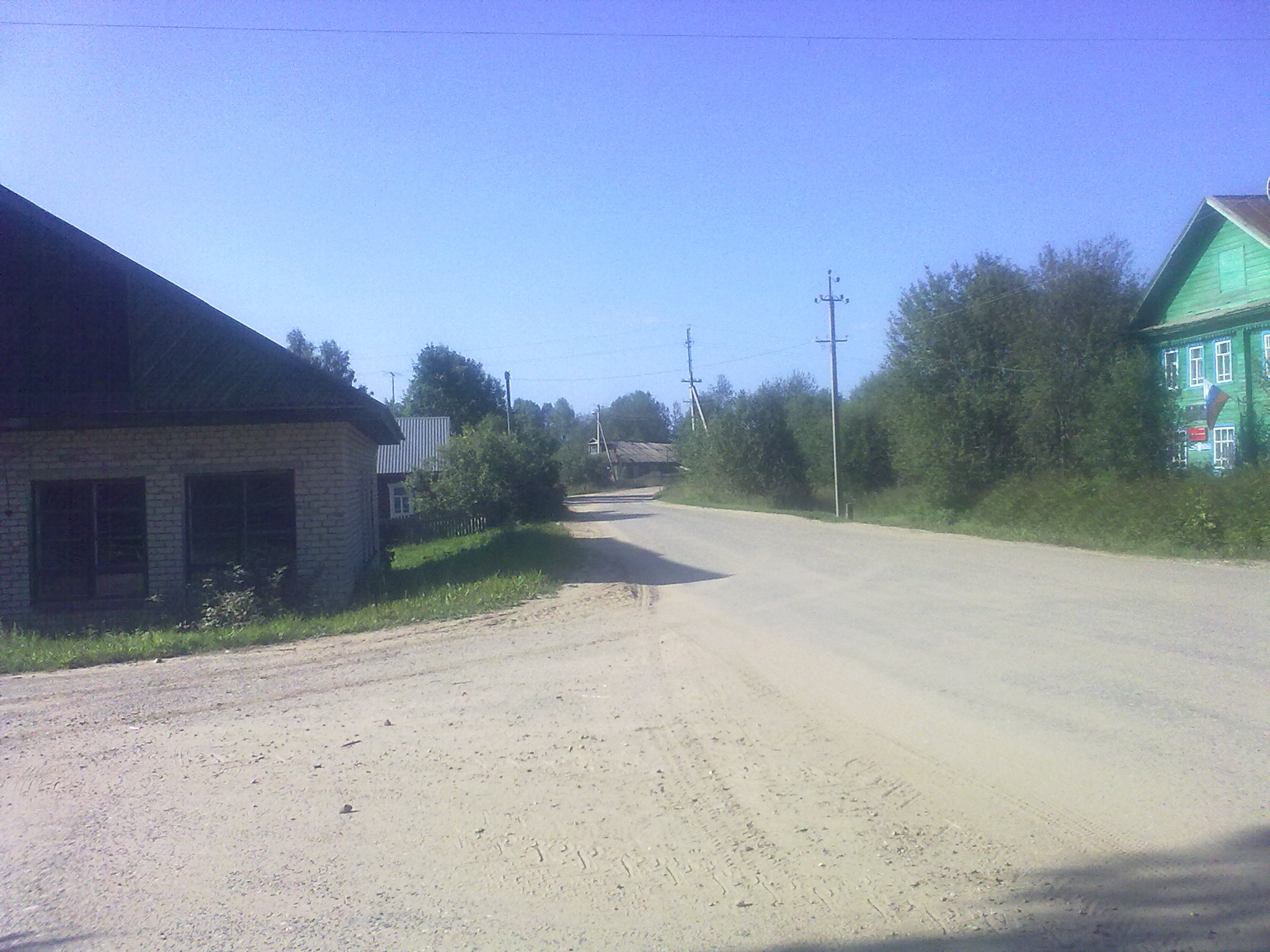 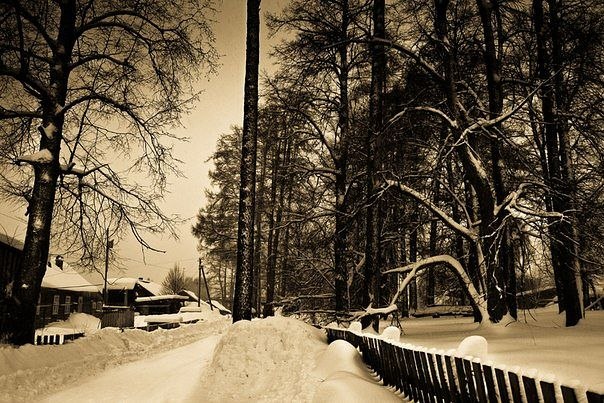 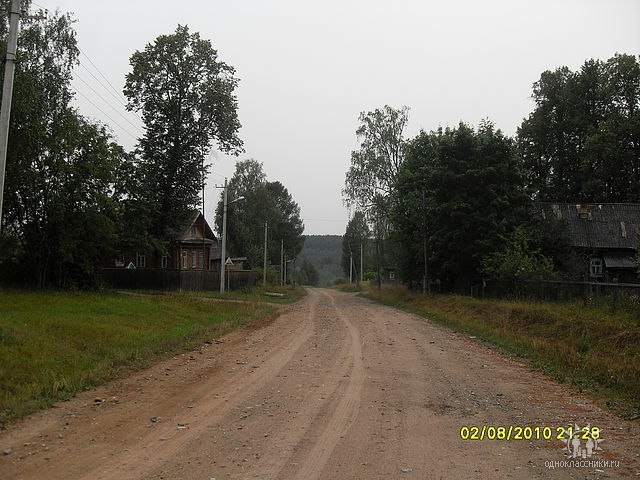 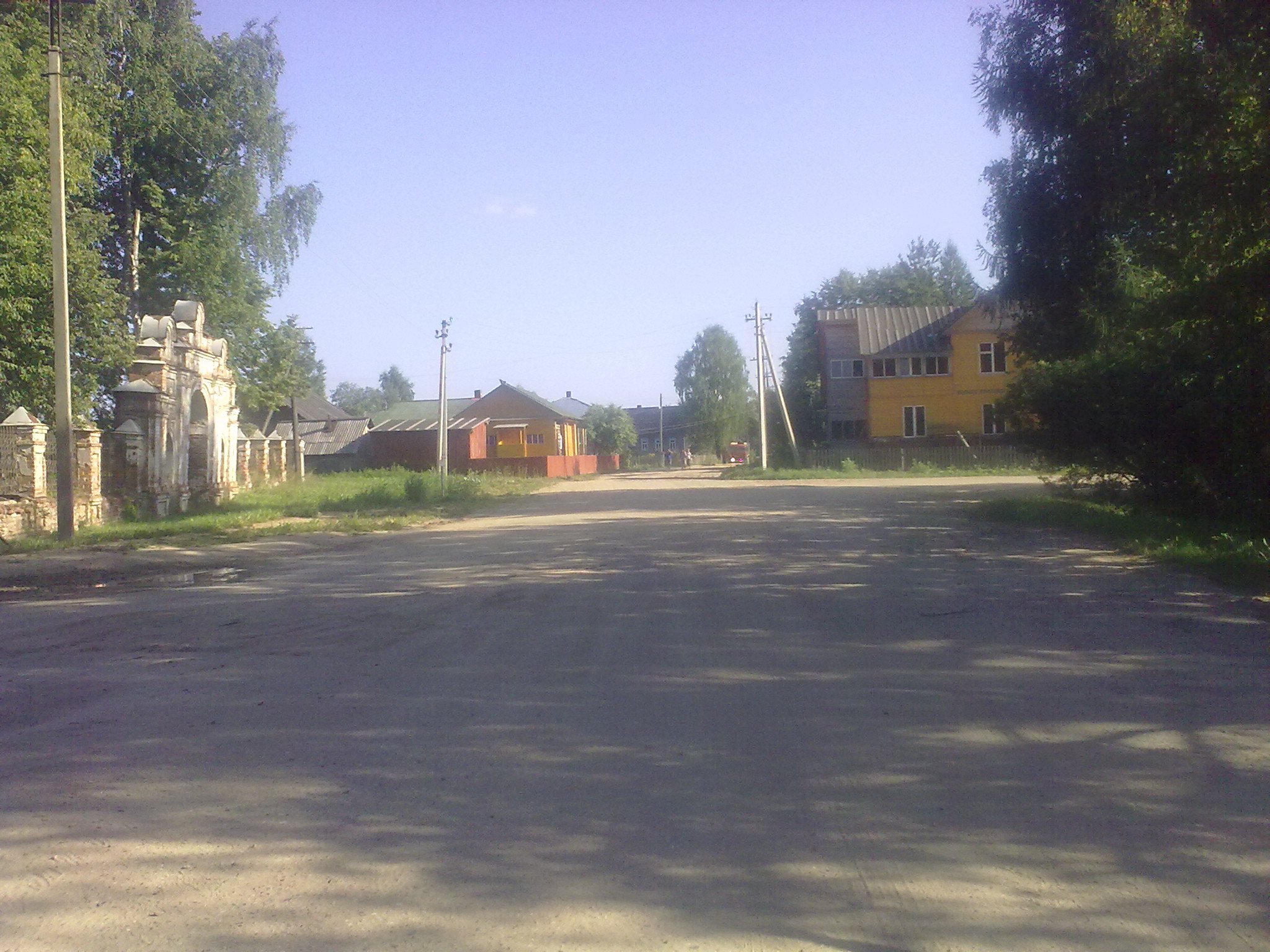 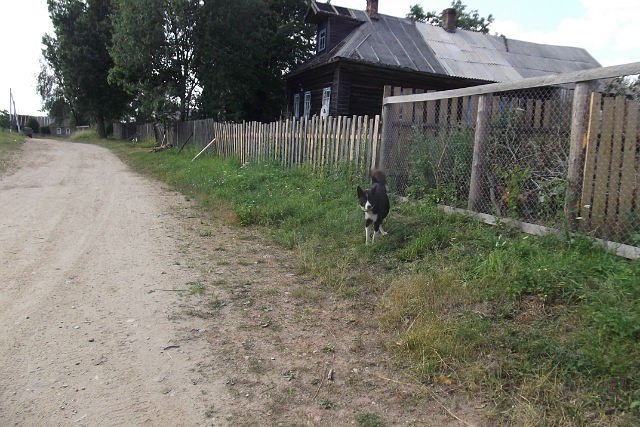 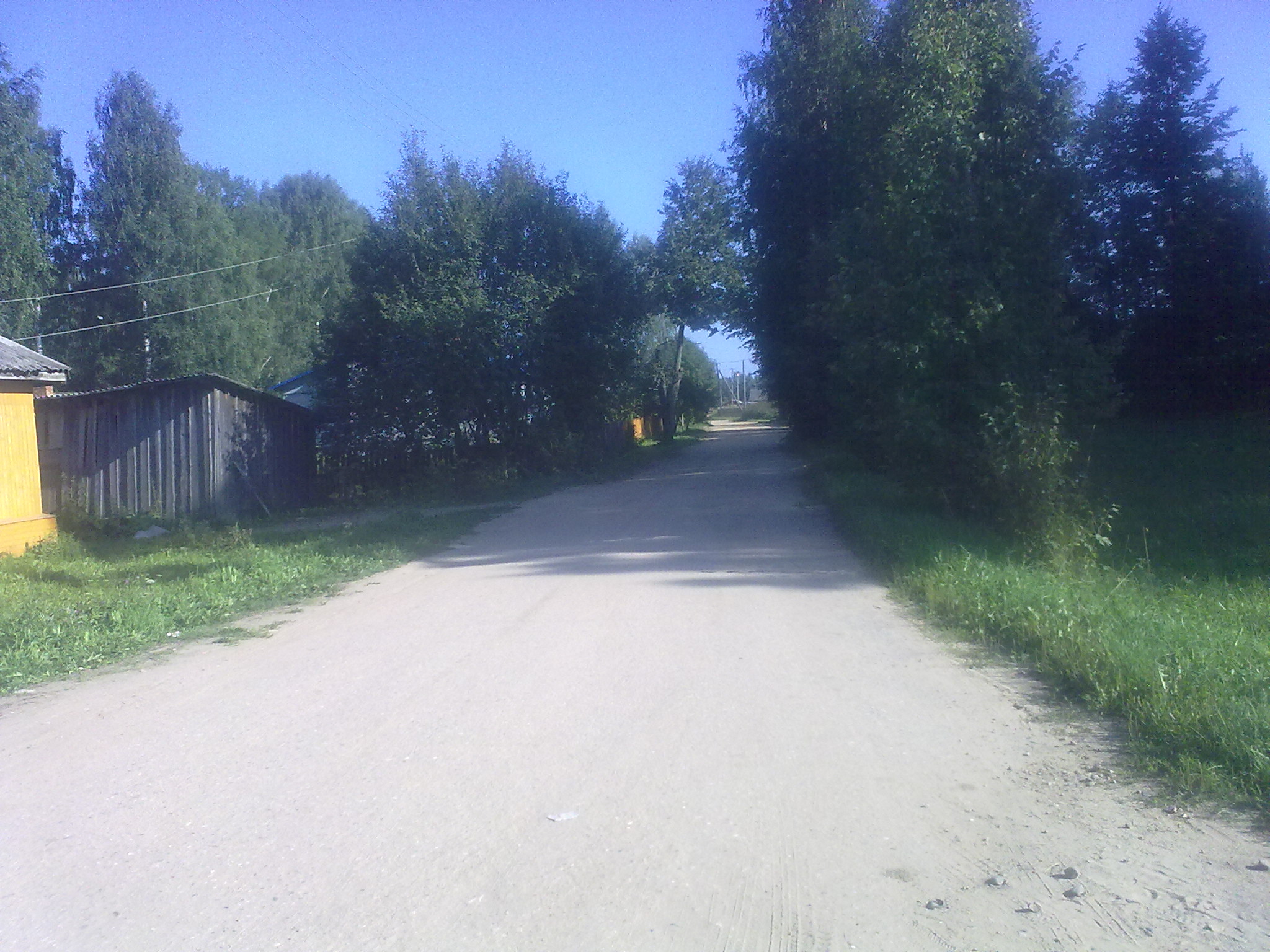 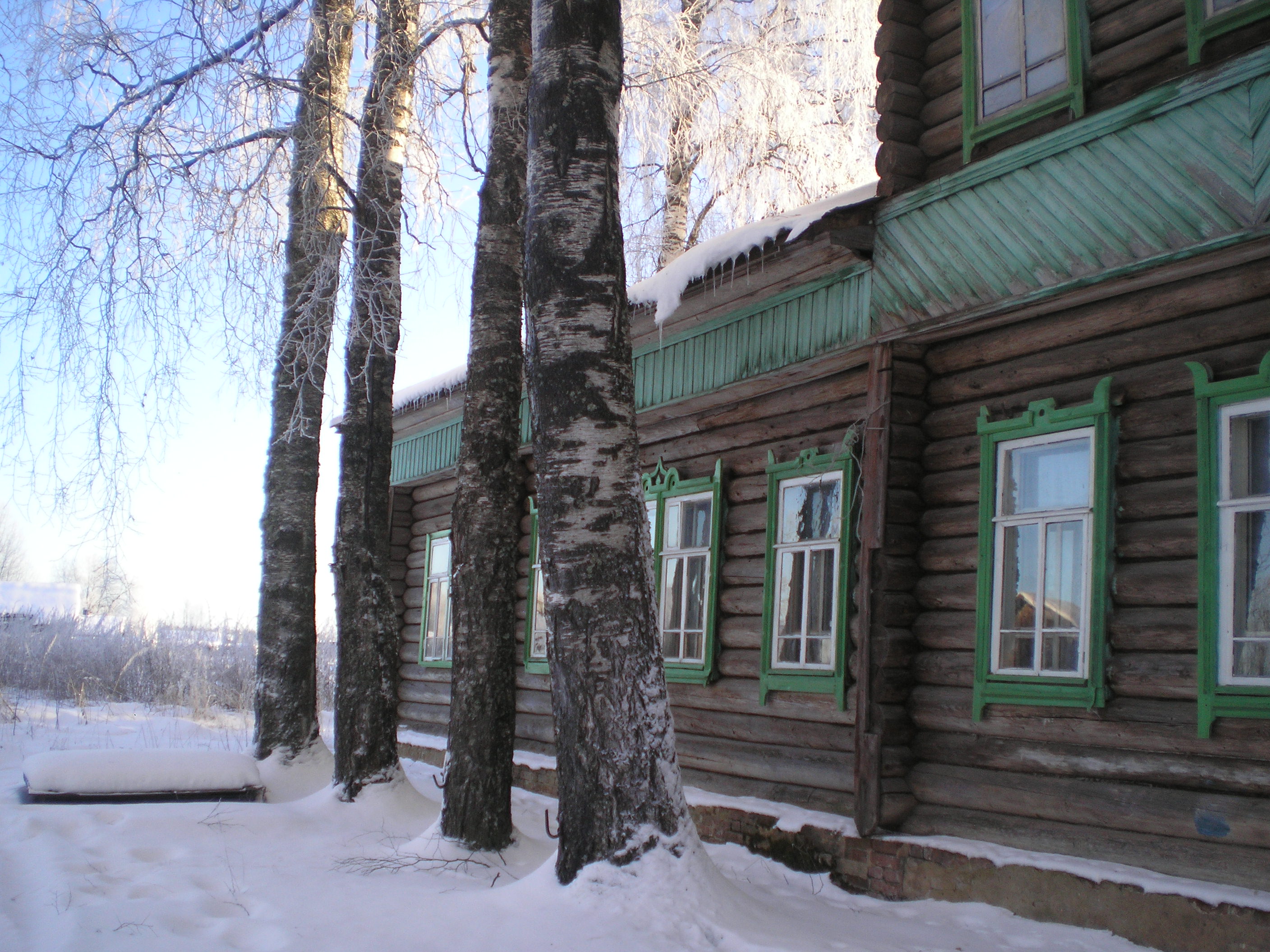 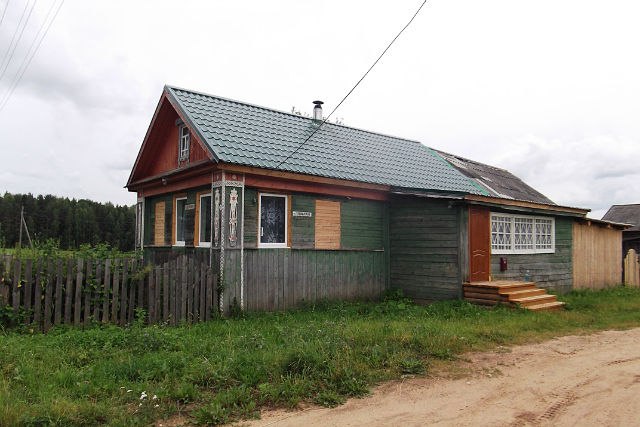 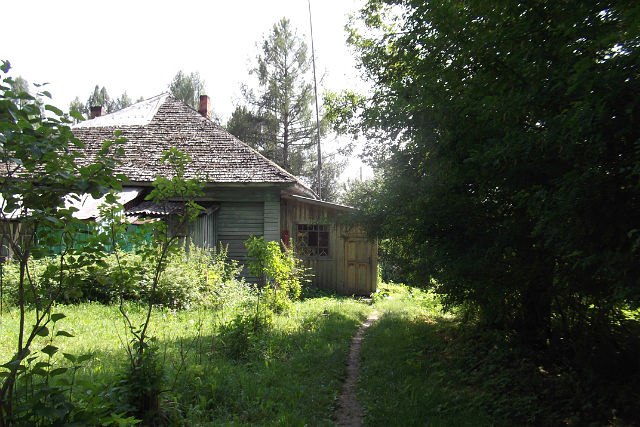 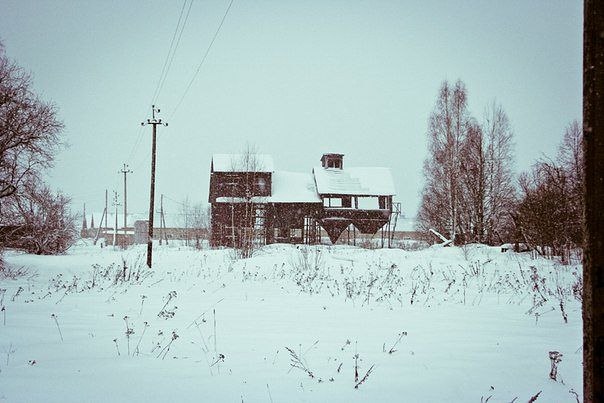 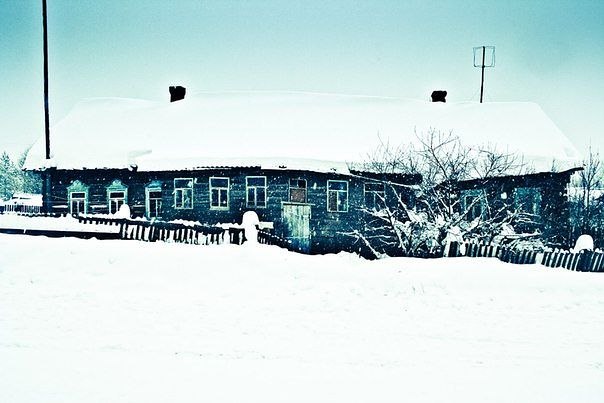 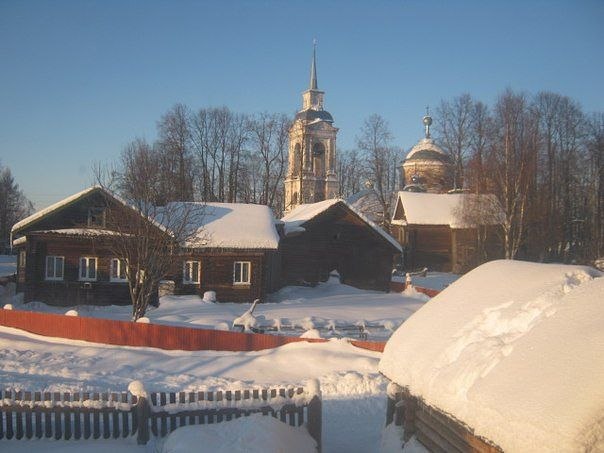 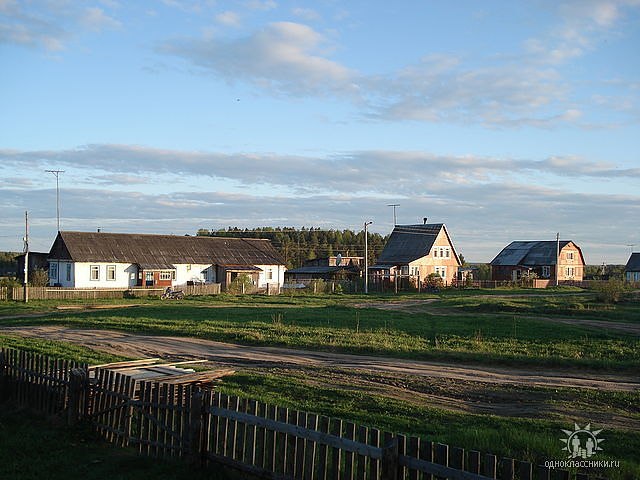 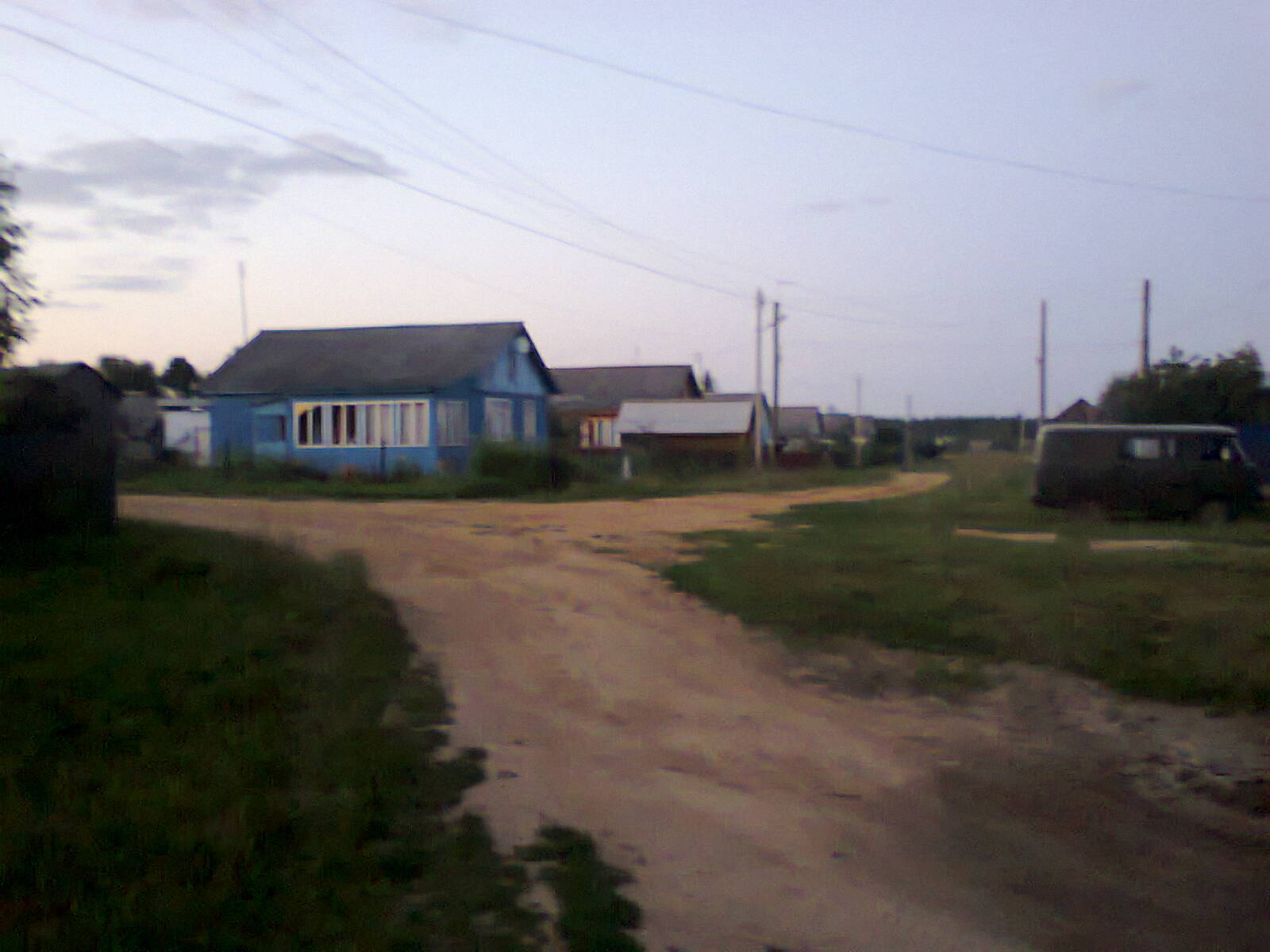 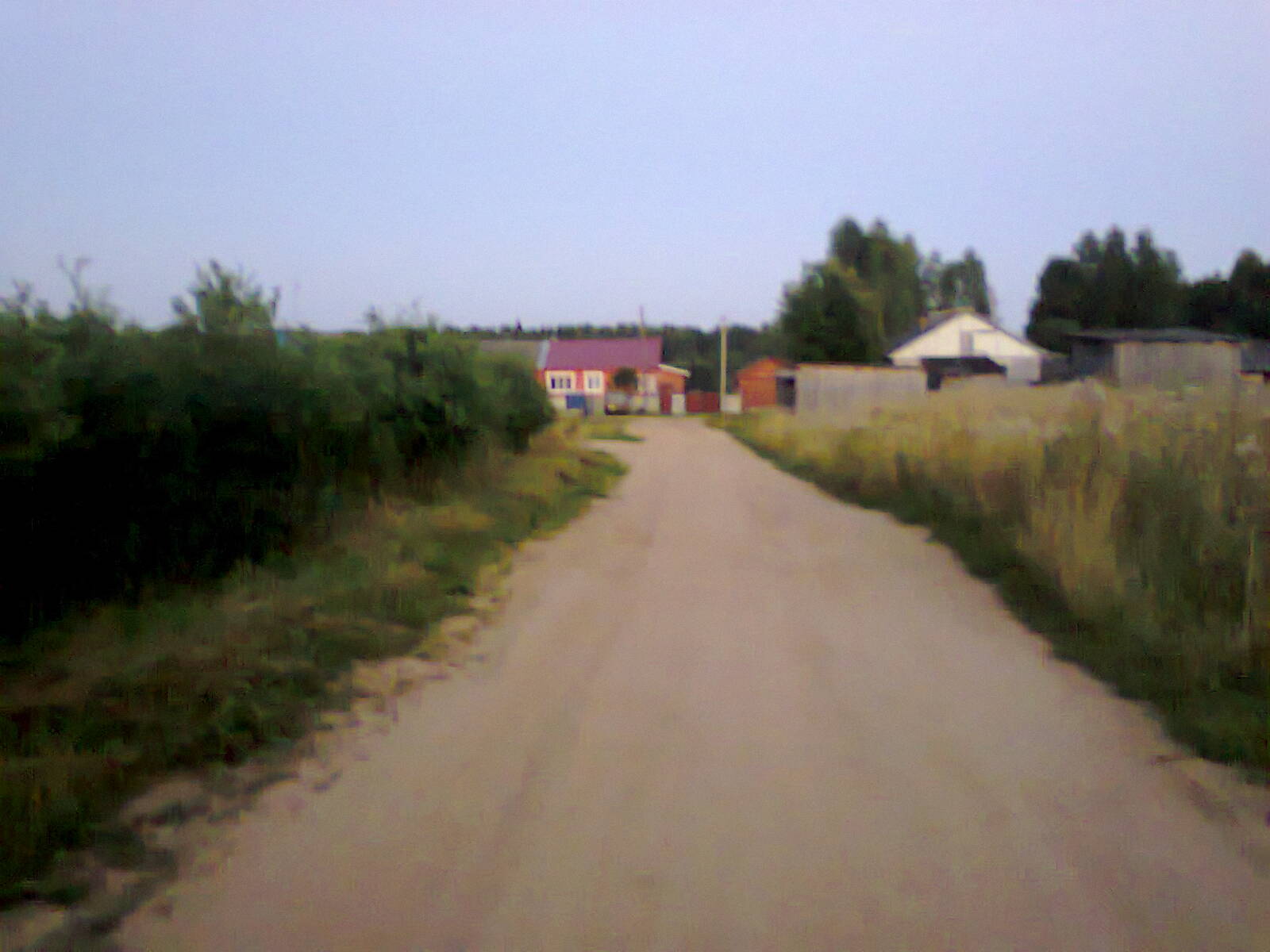 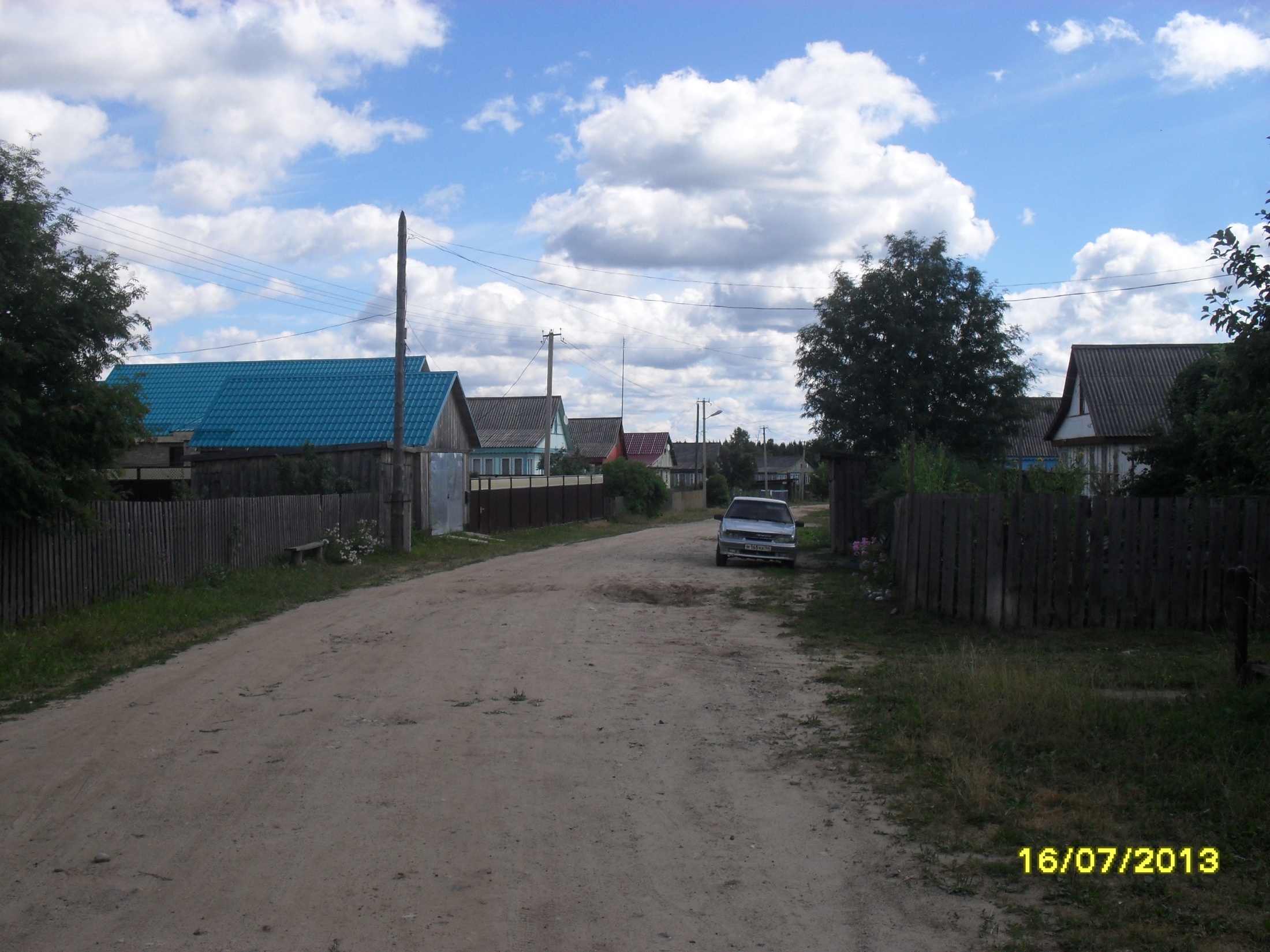 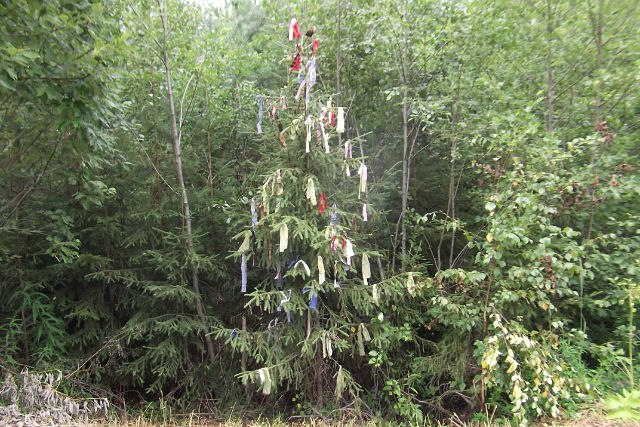 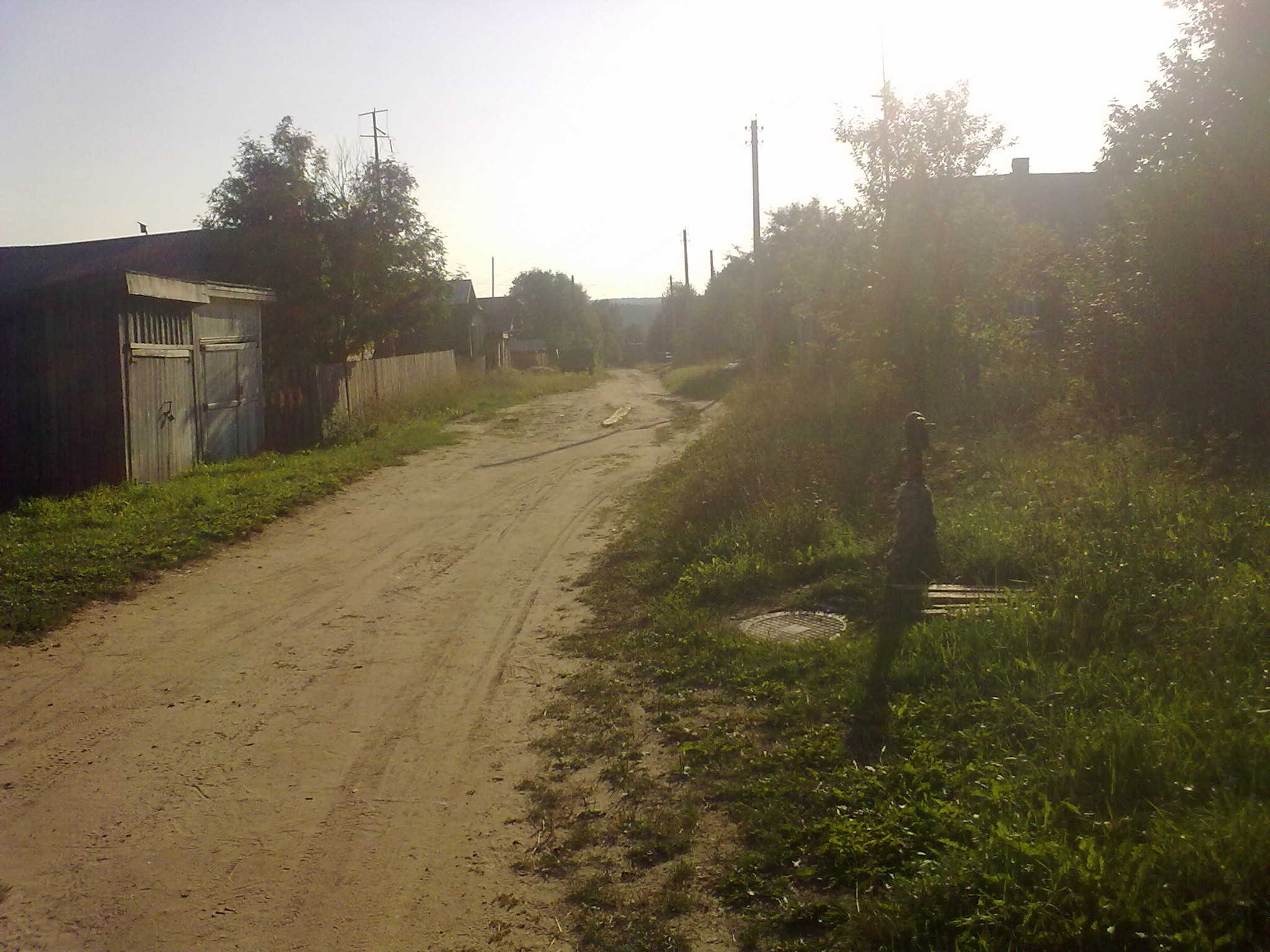 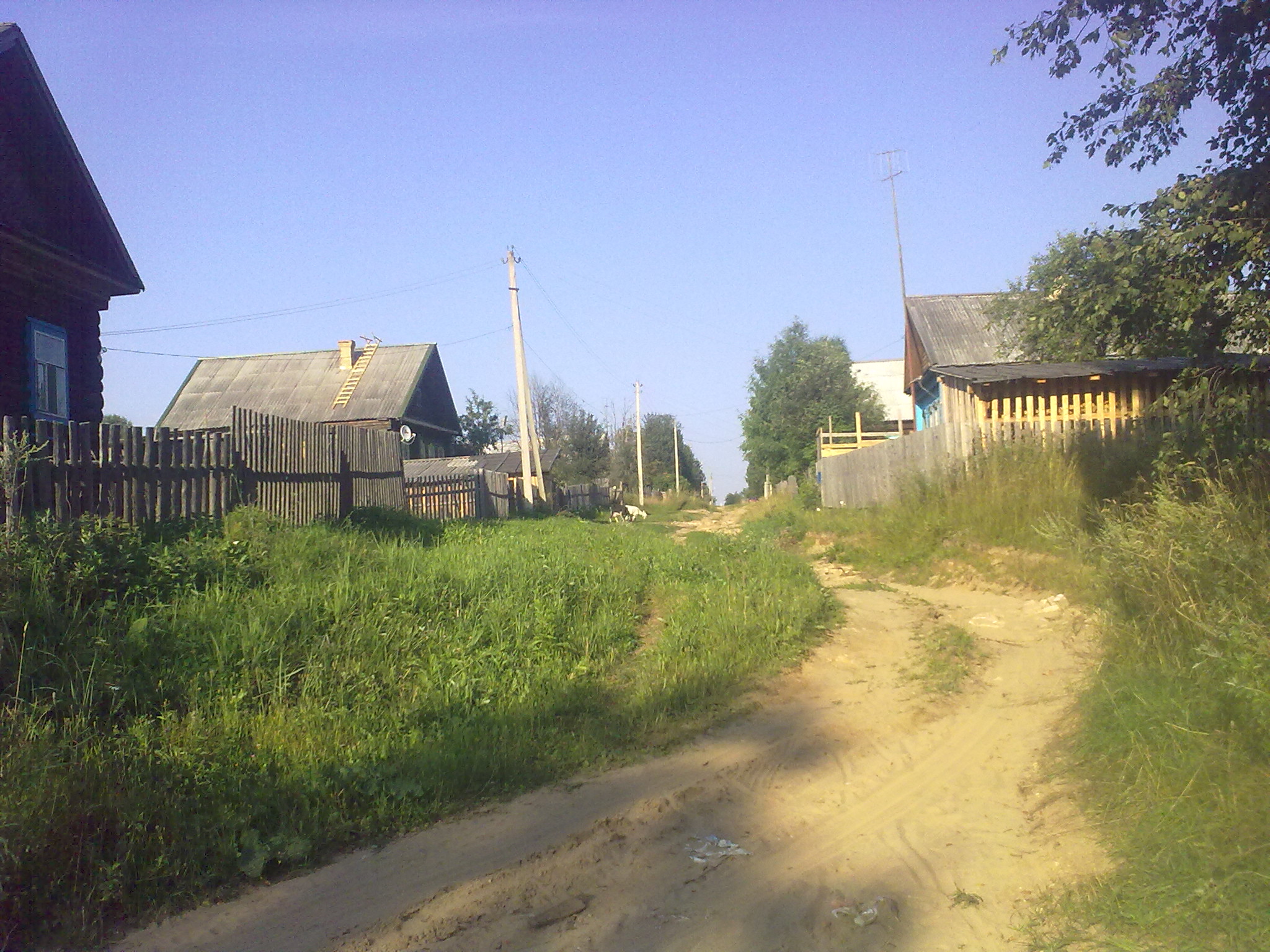 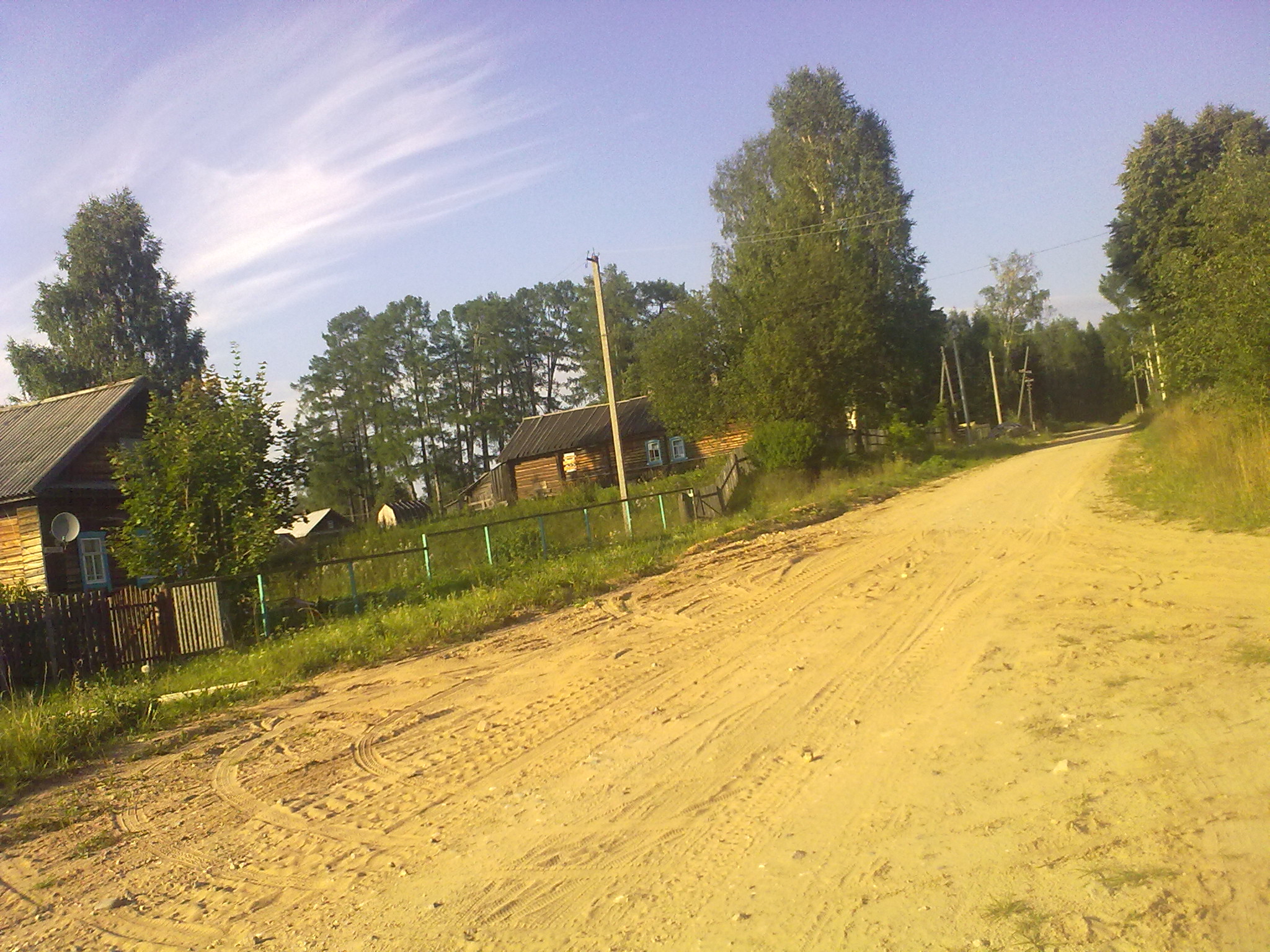 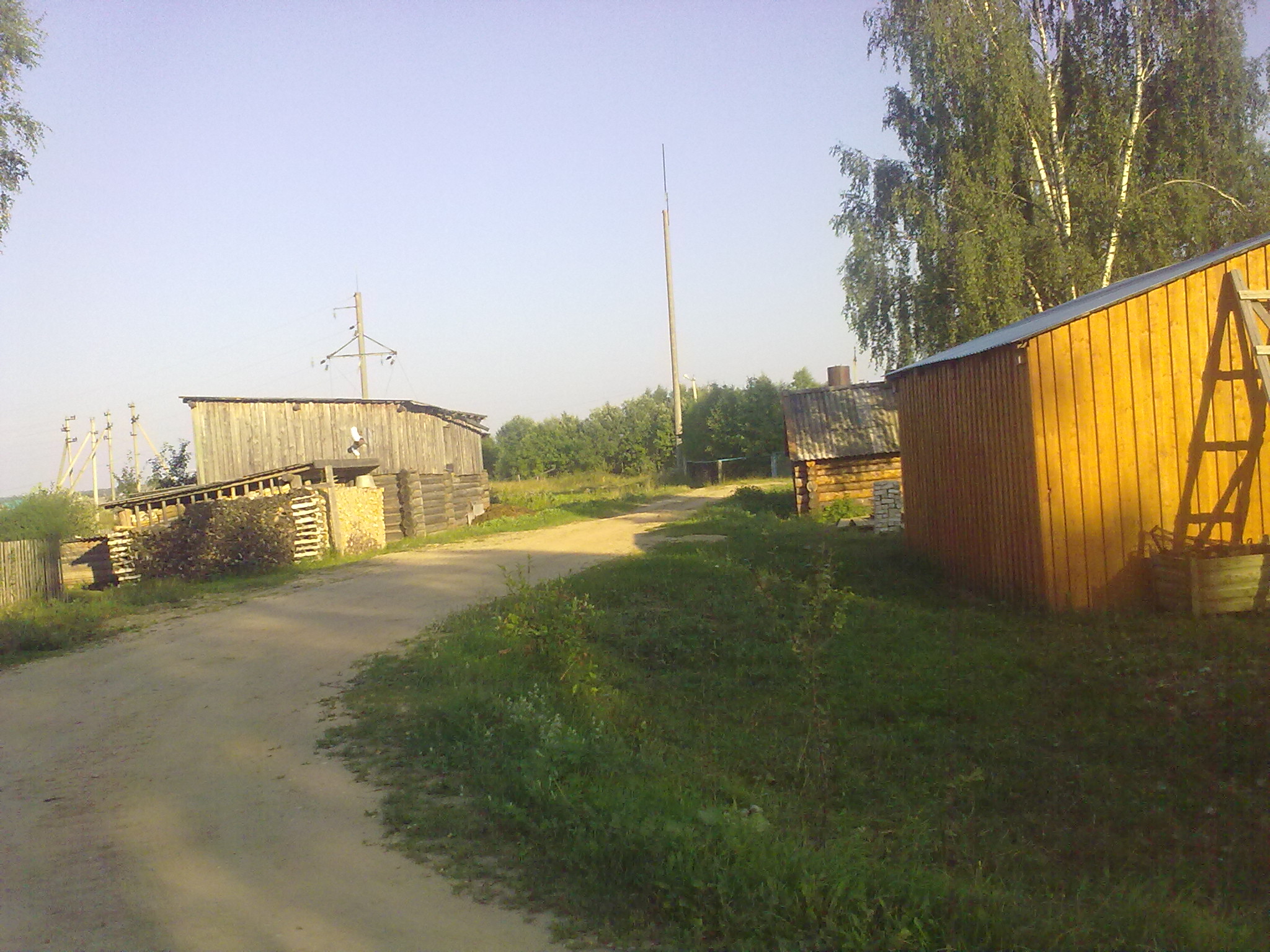 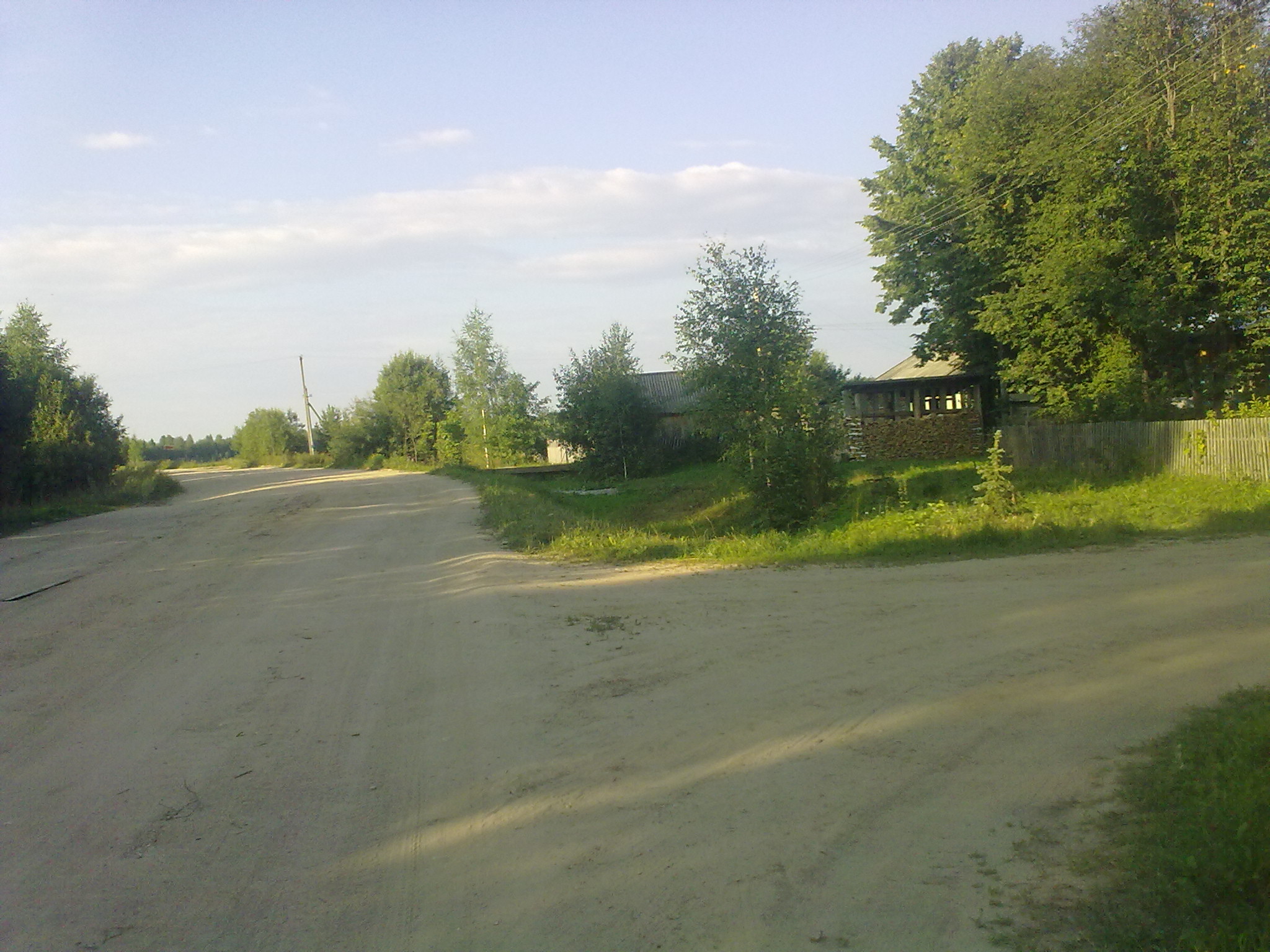 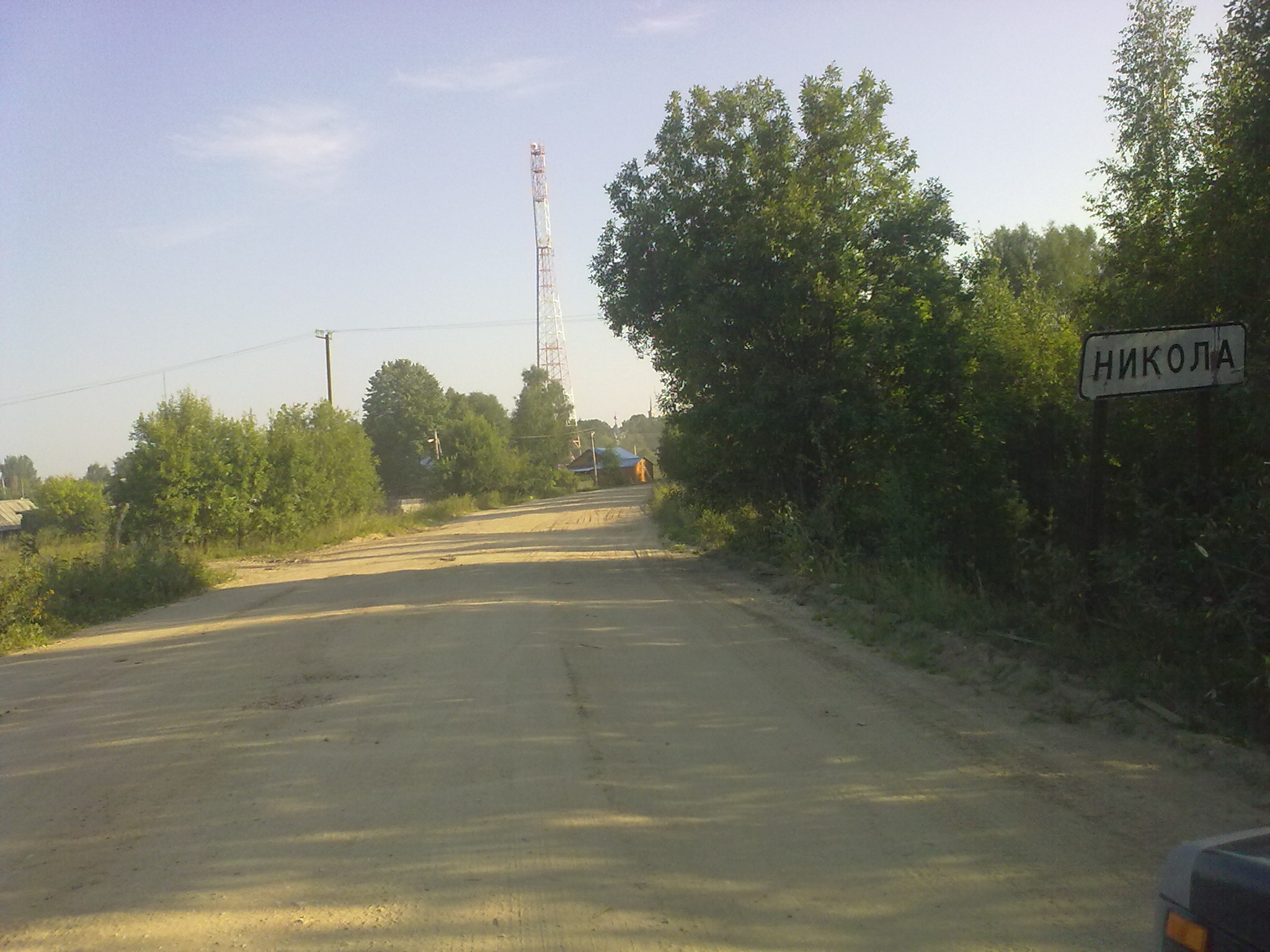 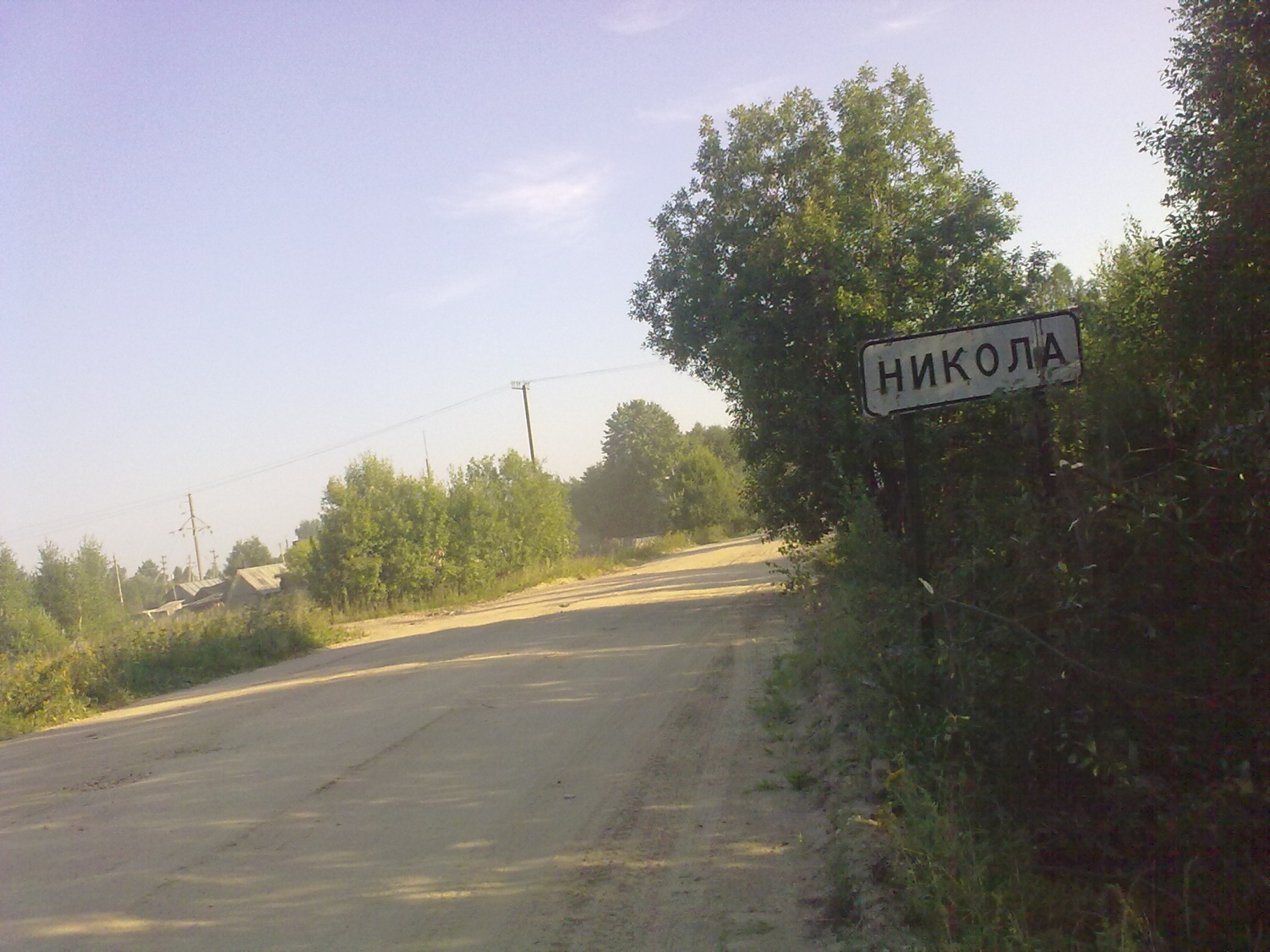 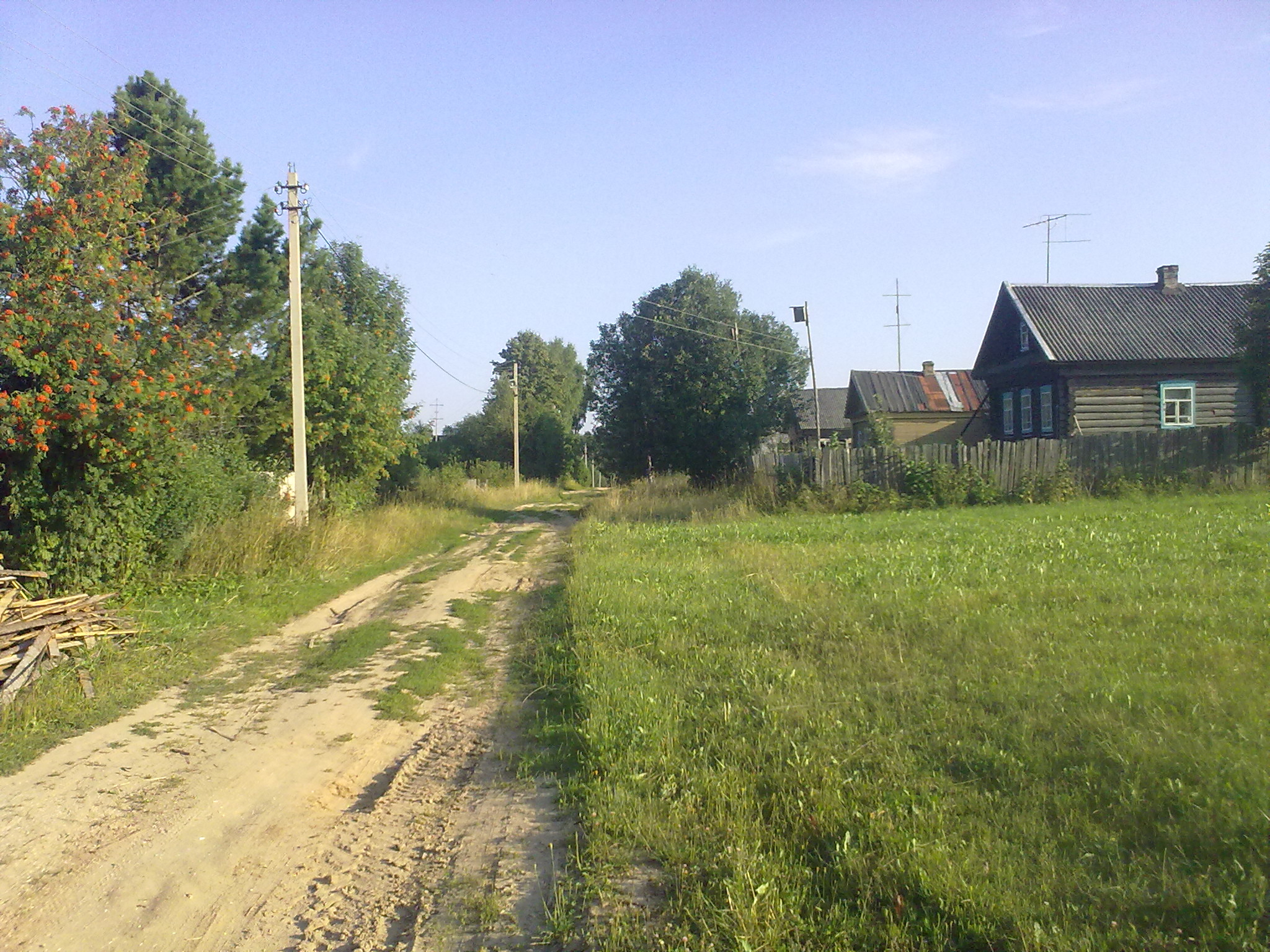 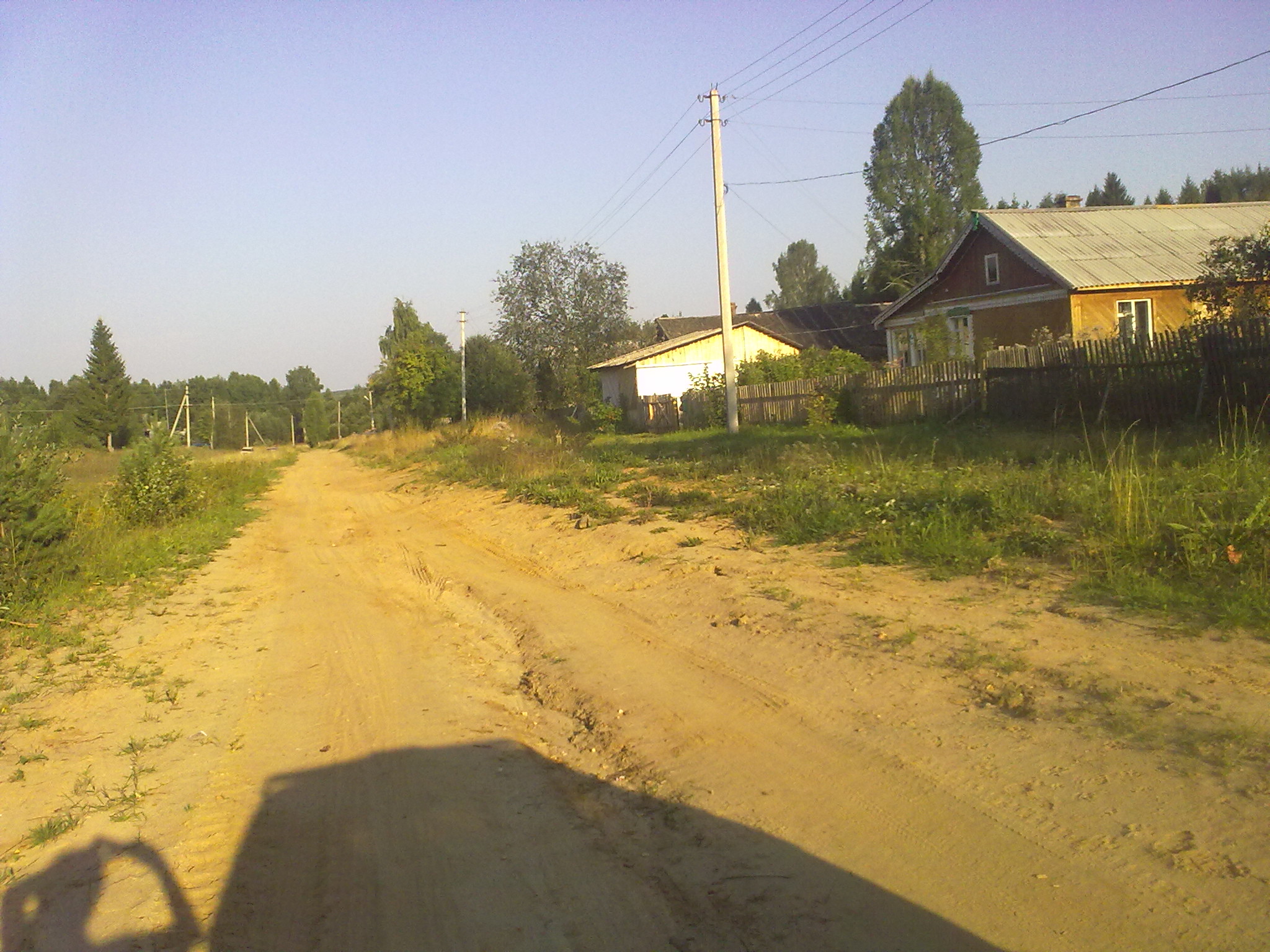 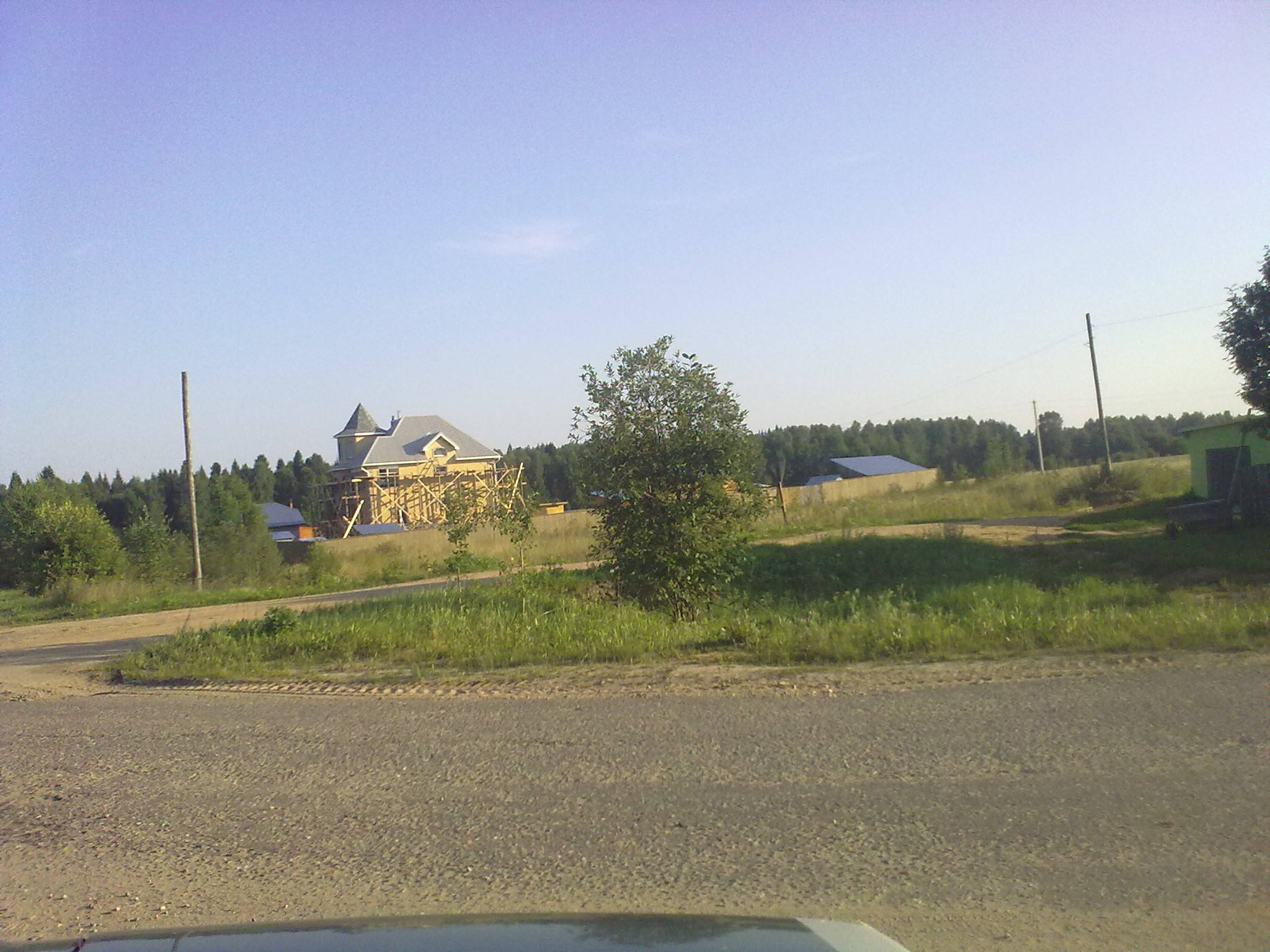 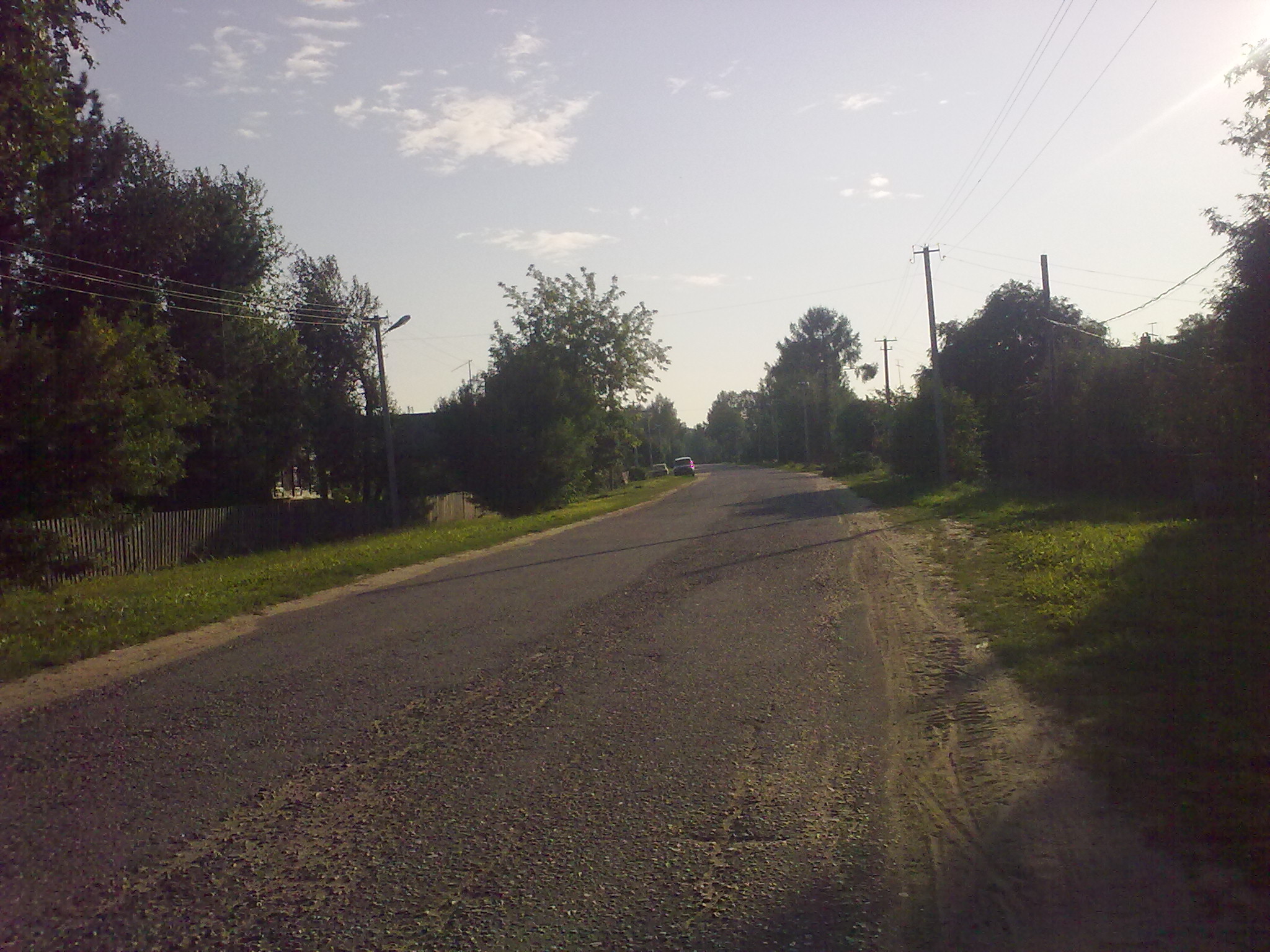 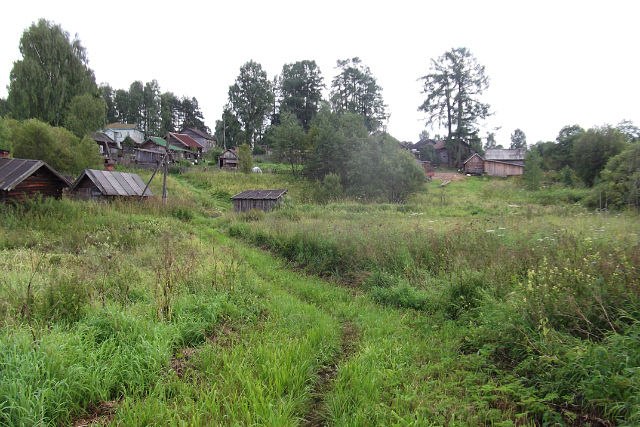 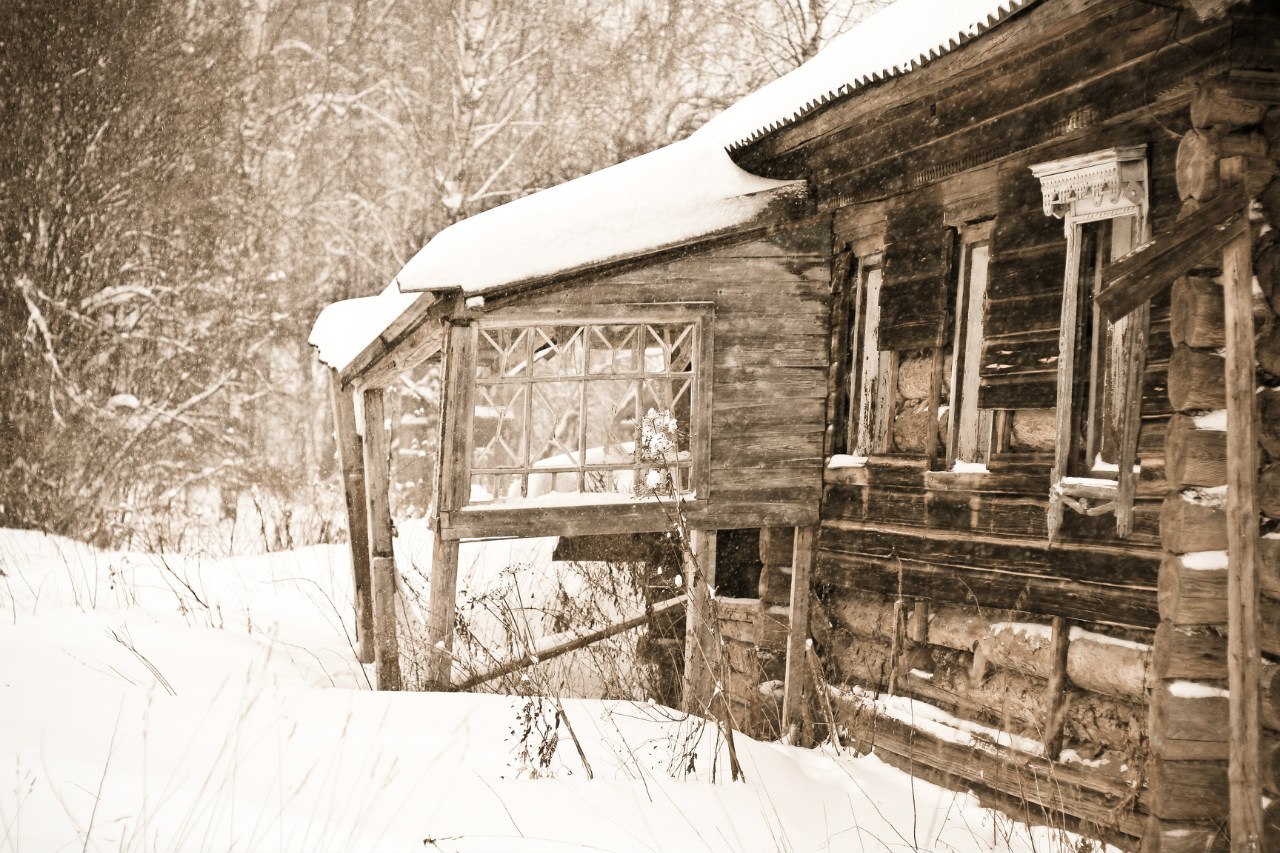 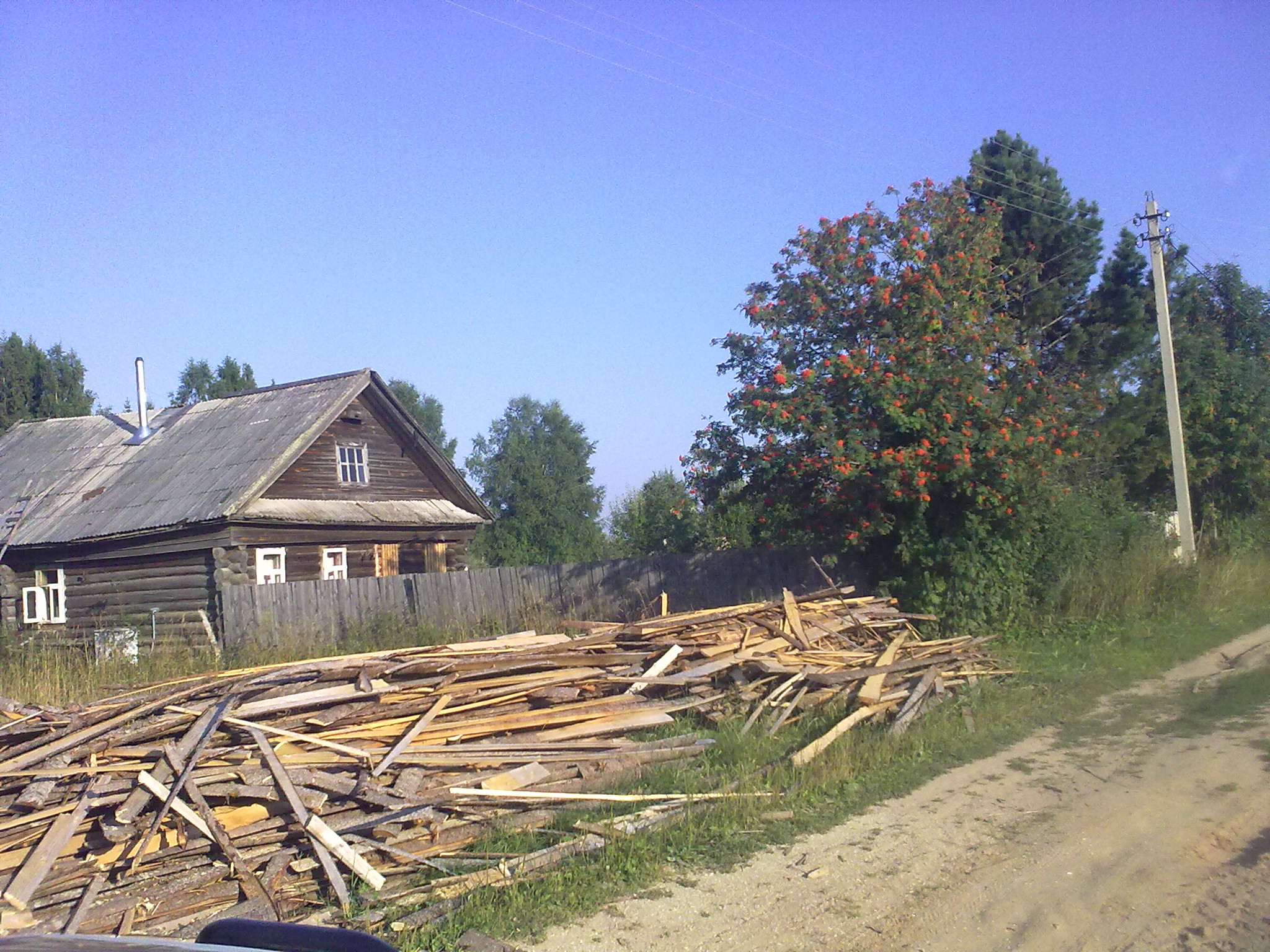 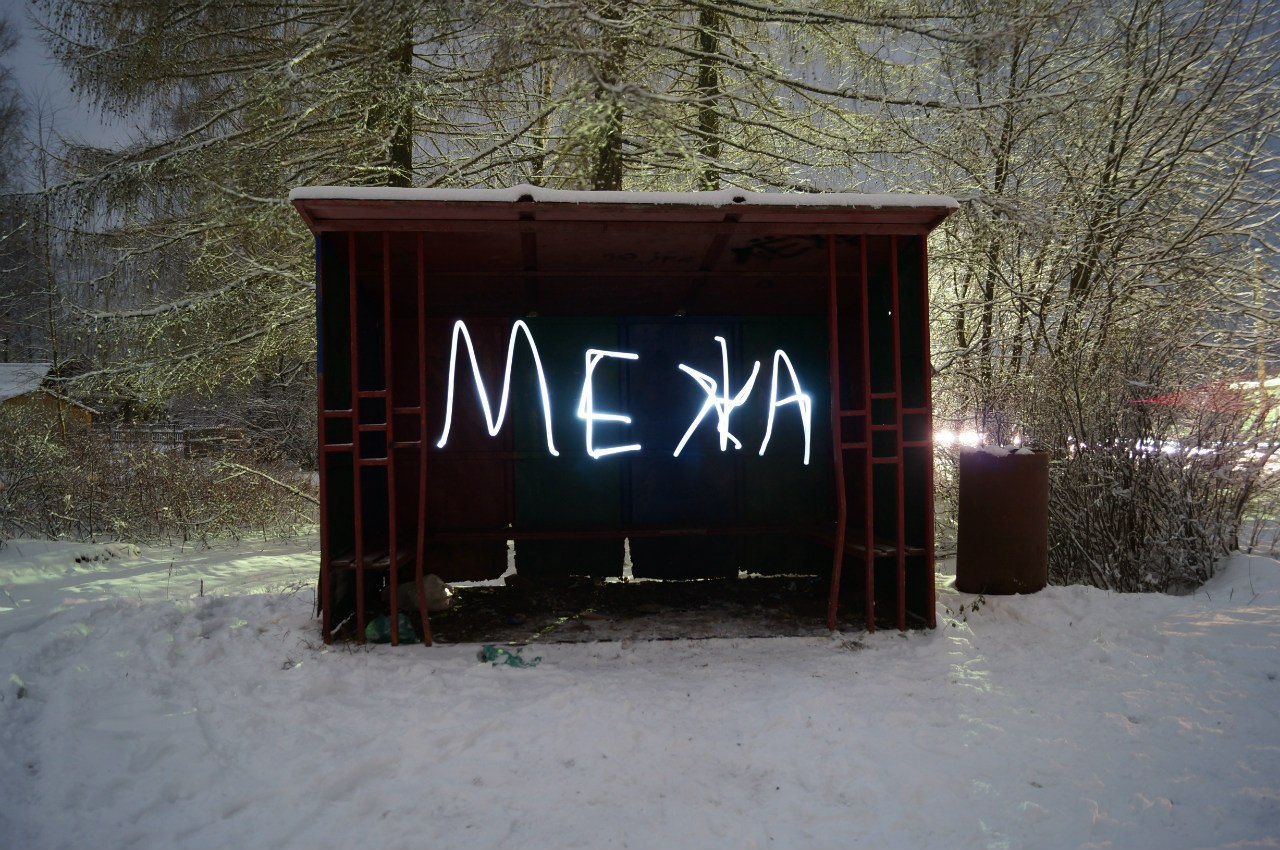 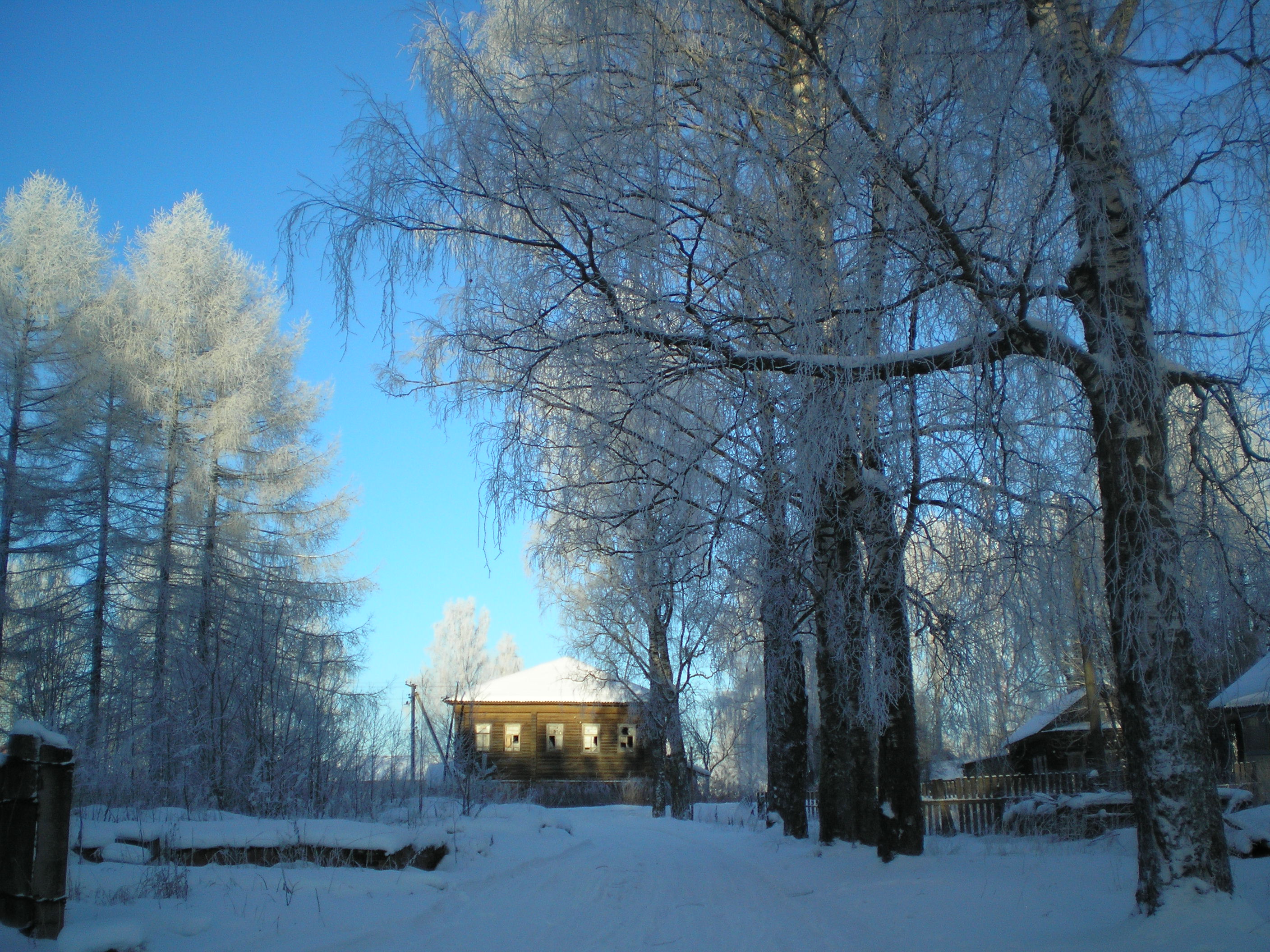 Авторы фотографий:
Александр Анатольевич Голубев 
Ольга Викторовна Иванцова